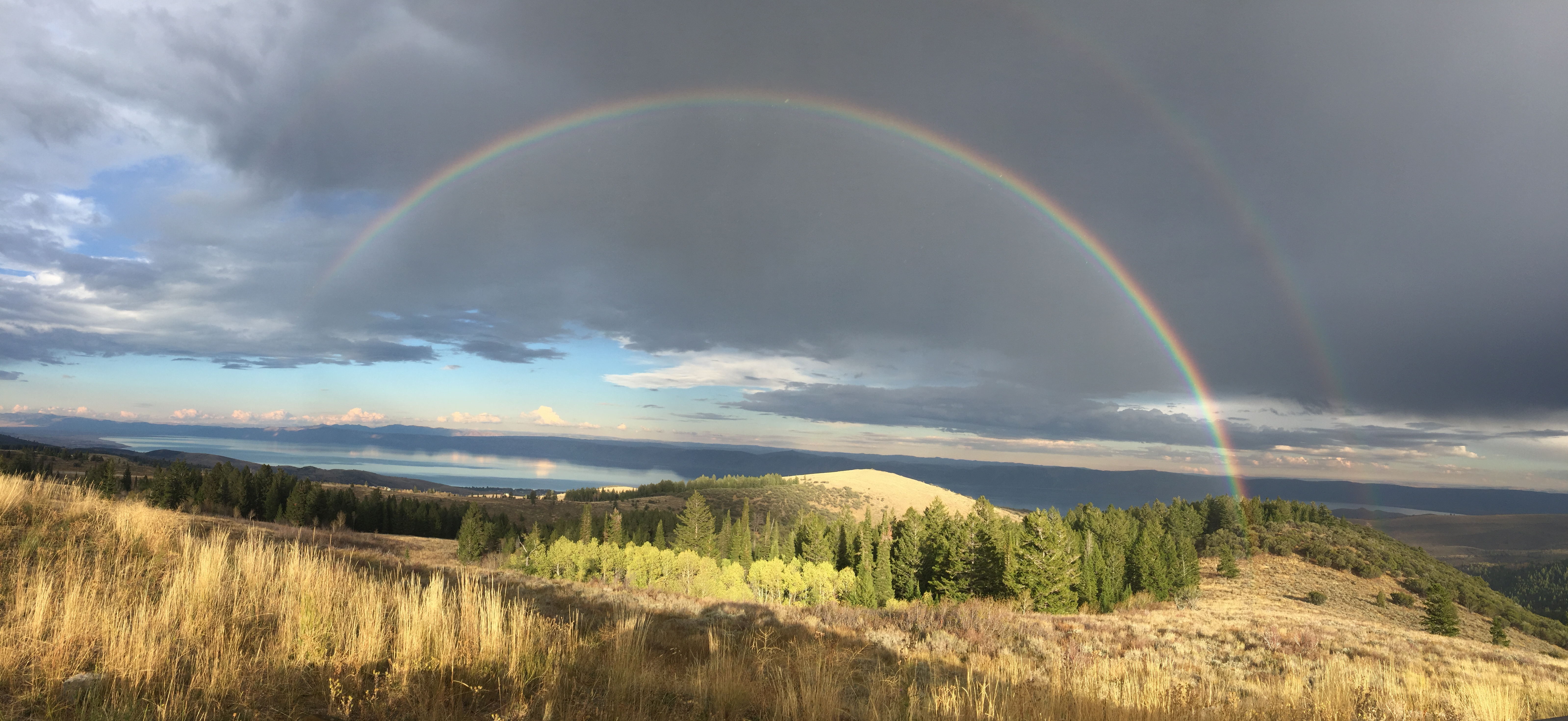 Cyberinfrastructure to Support Large Scale, Collaborative Water Research in Utah: Critical Outcomes from the iUTAH Project
Jeffery S. Horsburgh
Amber Spackman Jones 
And the iUTAH Cyberinfrastructure Team
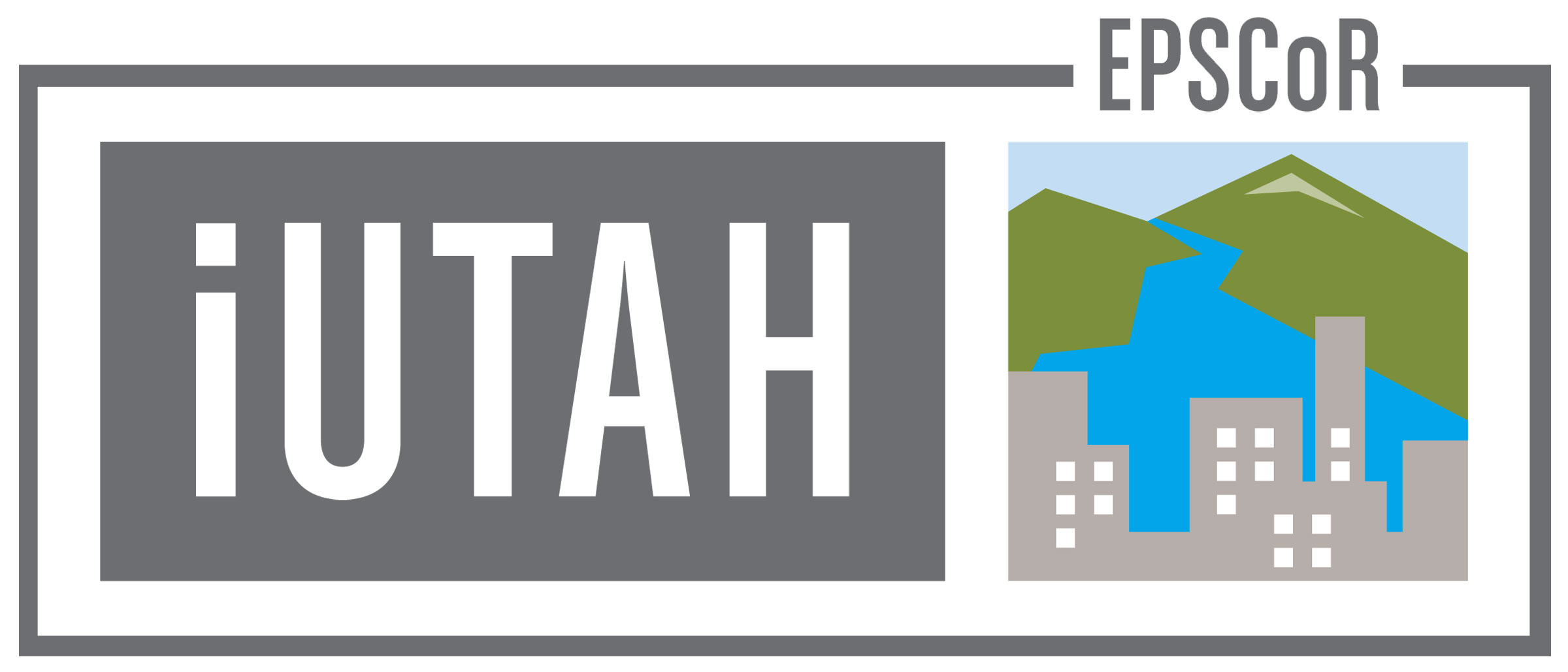 Strategic Plan Objectives
Increase capacity for data collection, organization, management, sharing, and synthesis to higher-level products
Increase capacity for integration of data and models
iUTAH Mission: 
Enhancing Utah’s research capacity and competitiveness in the science of interactions between society and the biophysical environment
GAMUT:  Gradients Along Mountain to Urban Transitions
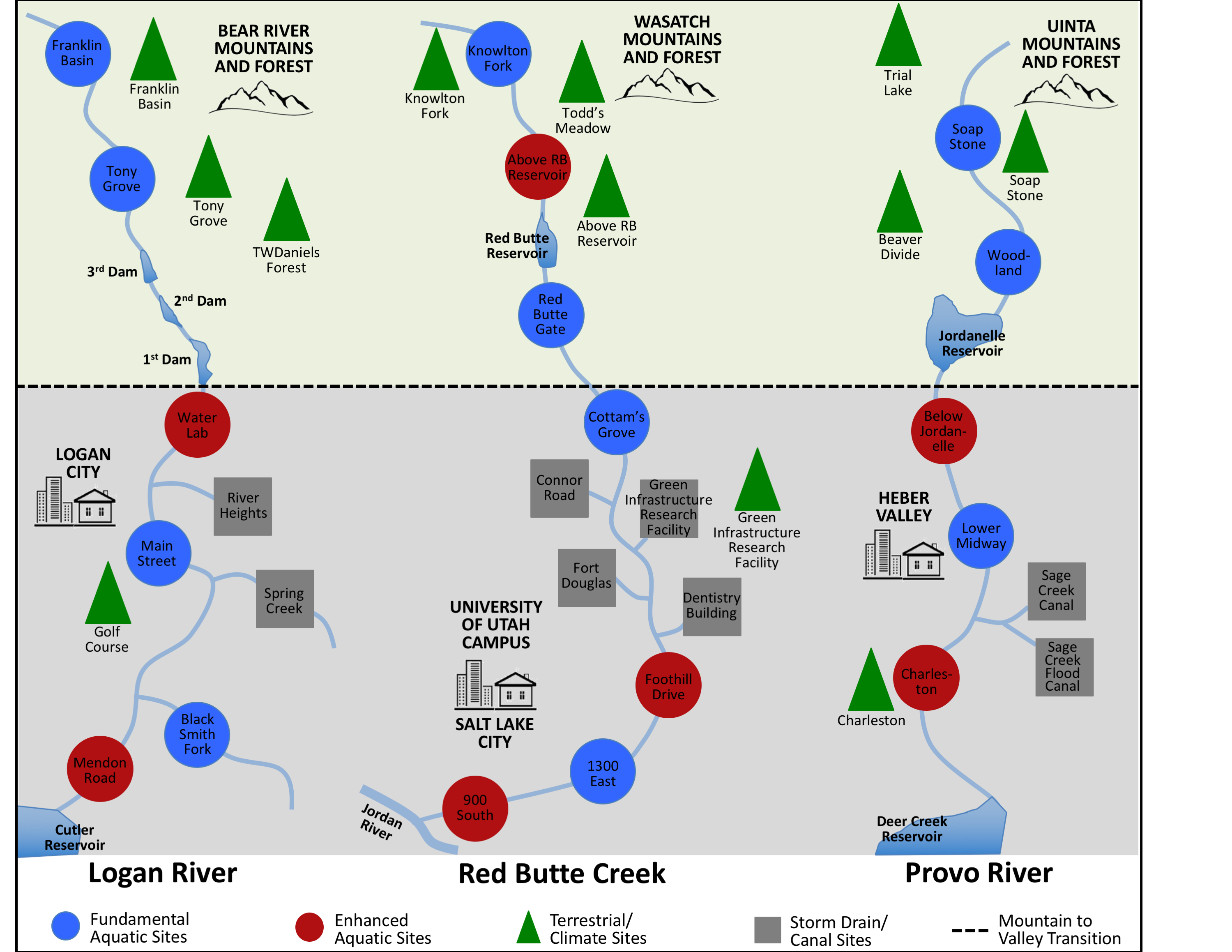 40 sites
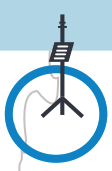 2000 data series
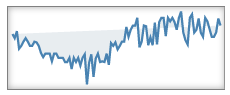 200 million+ values over 4 years
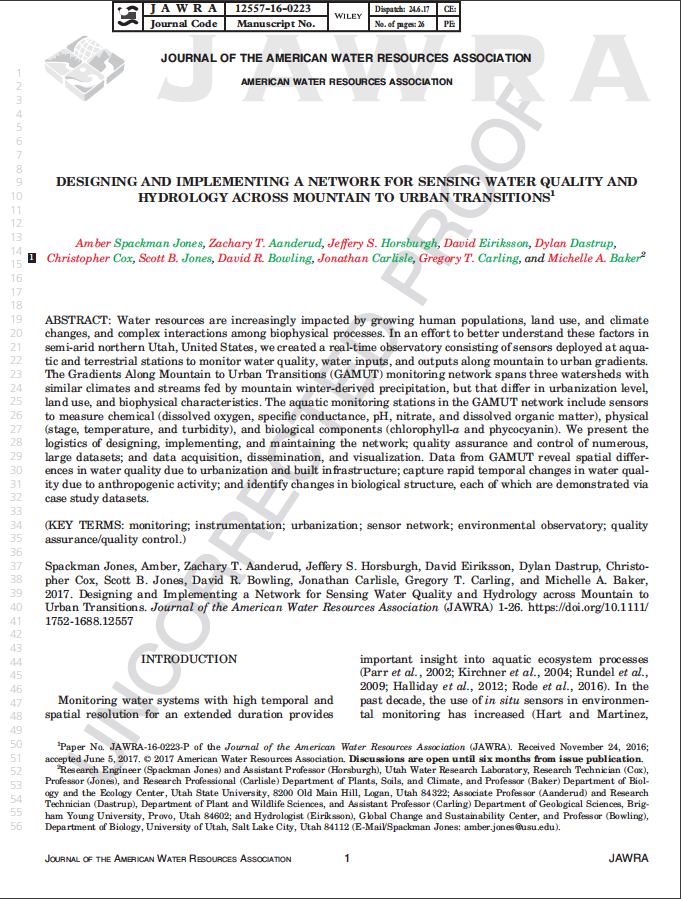 GAMUT:  Gradients Along Mountain to Urban Transitions
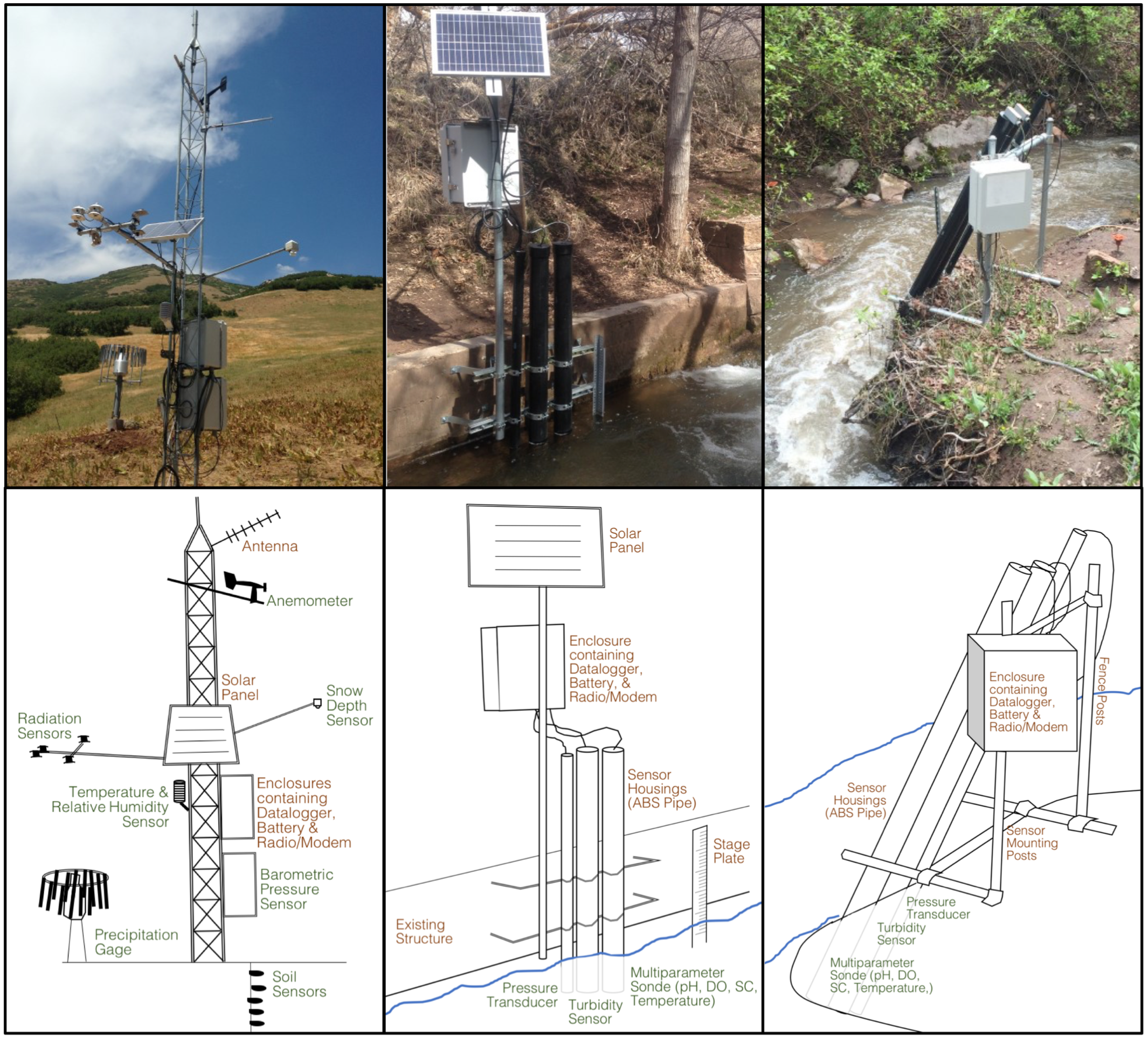 Standardized site design and programming
Standardized sensor suite
Observed variables: 
Streamflow
Temperature
pH
Specific Conductance
Dissolved Oxygen
Turbidity
fDOM
Chlorophyll
Phycocyanin
Nitrate
Hired a field technician for each watershed
[Speaker Notes: Basic vs. Enhanced wq sites]
Formalized GAMUT Data Workflow
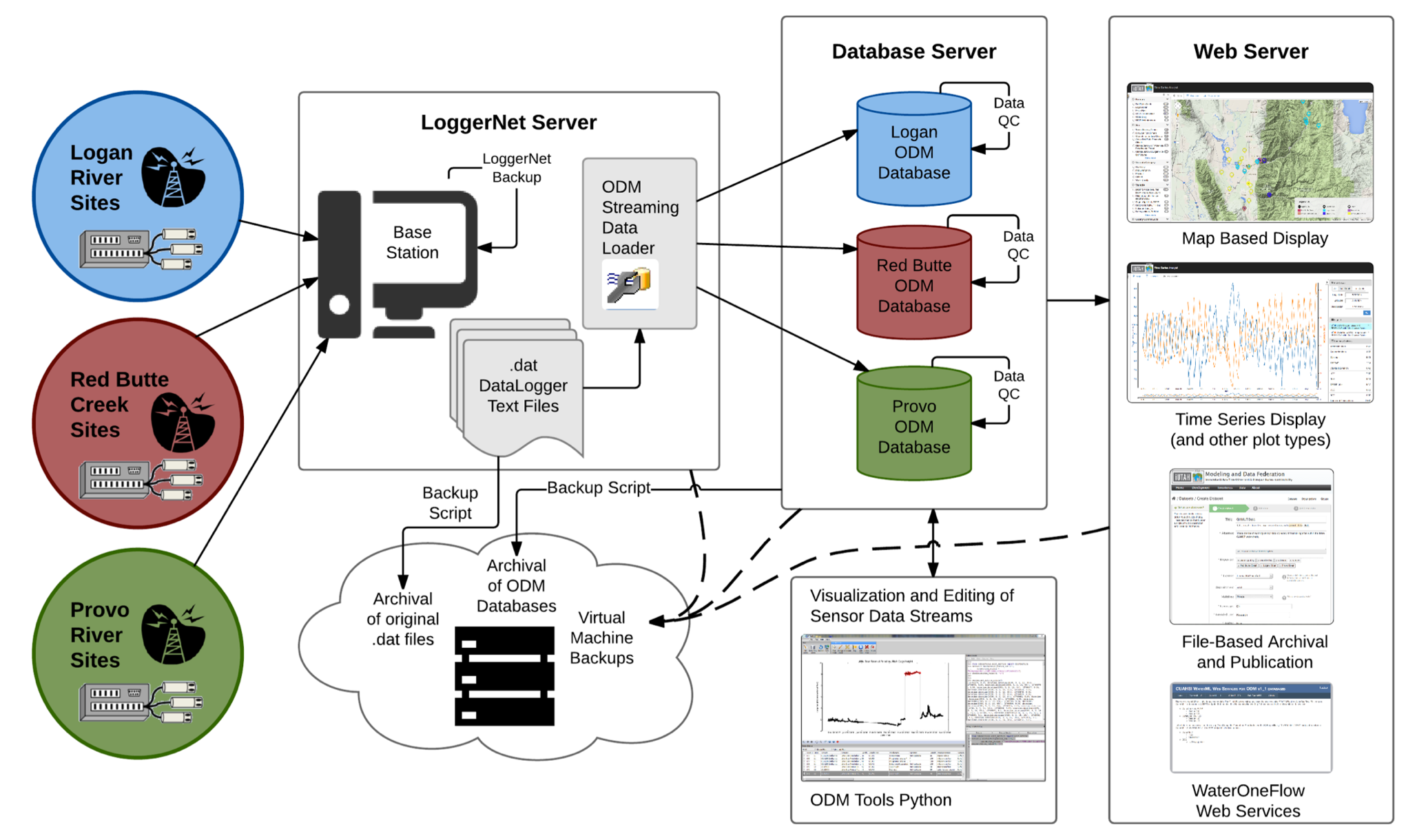 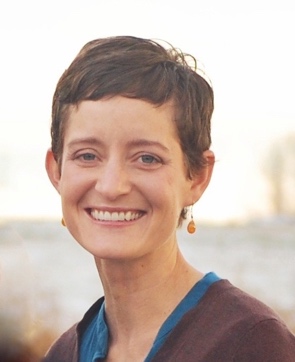 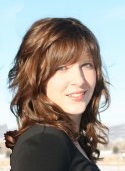 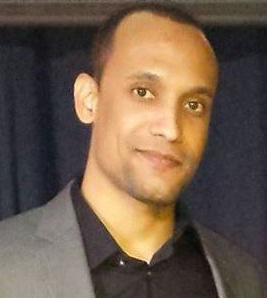 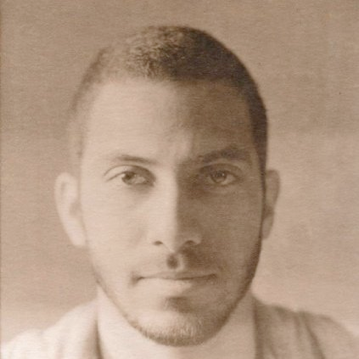 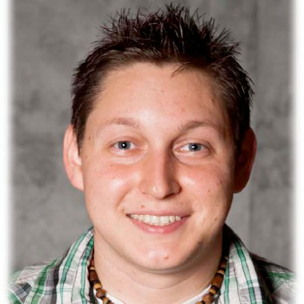 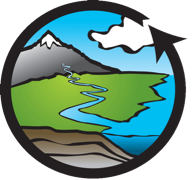 CUAHSI
HIS
Sharing hydrologic data
Building on the CUAHSI Hydrologic Information System
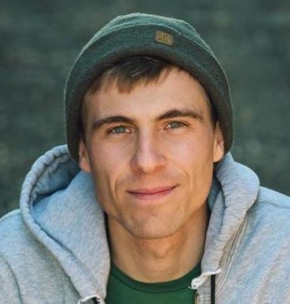 Jones, A.S., J. S. Horsburgh, S.L. Reeder, M. Ramirez, J. Caraballo (2015). A data management and publication workflow for a large-scale, heterogeneous sensor network, Environmental Monitoring and Assessment, 187:348, http://dx.doi.org/10.1007/s10661-015-4594-3.
Quality Control of Sensor Data
Continuous, high frequency data require post processing
Modifications to correct for common data errors
Sensor Drift
Fouling
Power failure
Icing
Anomalies
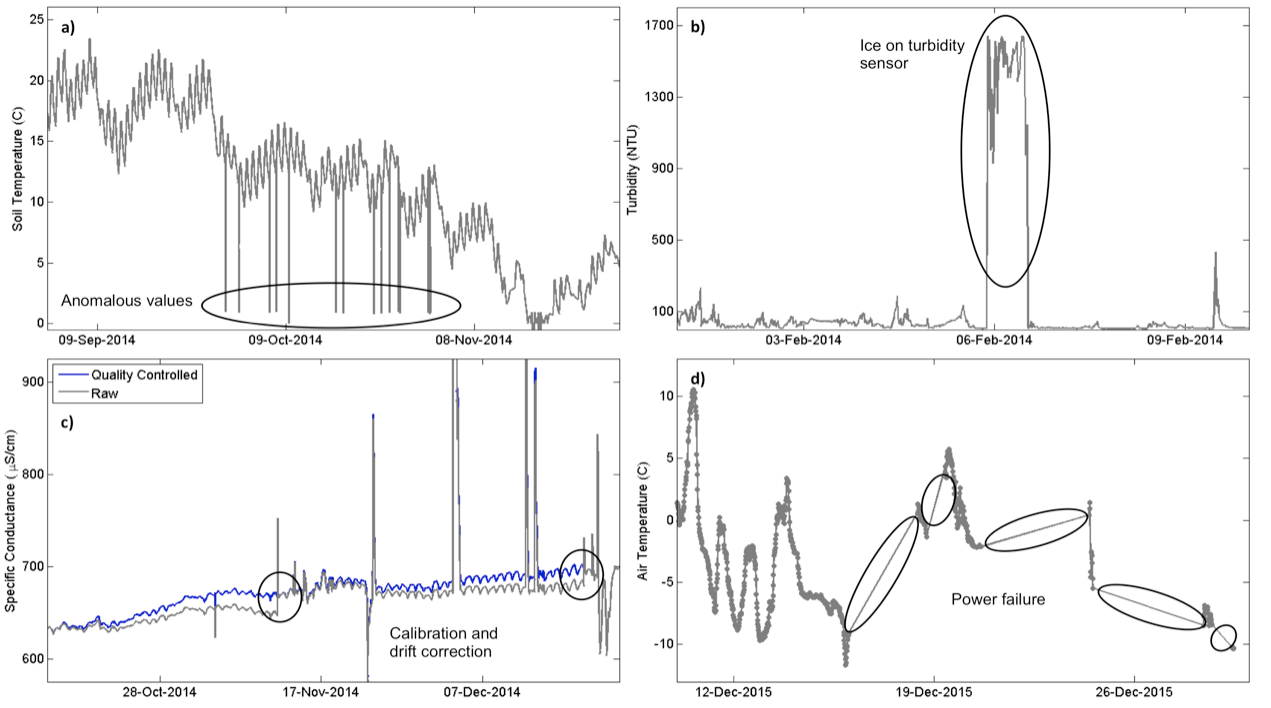 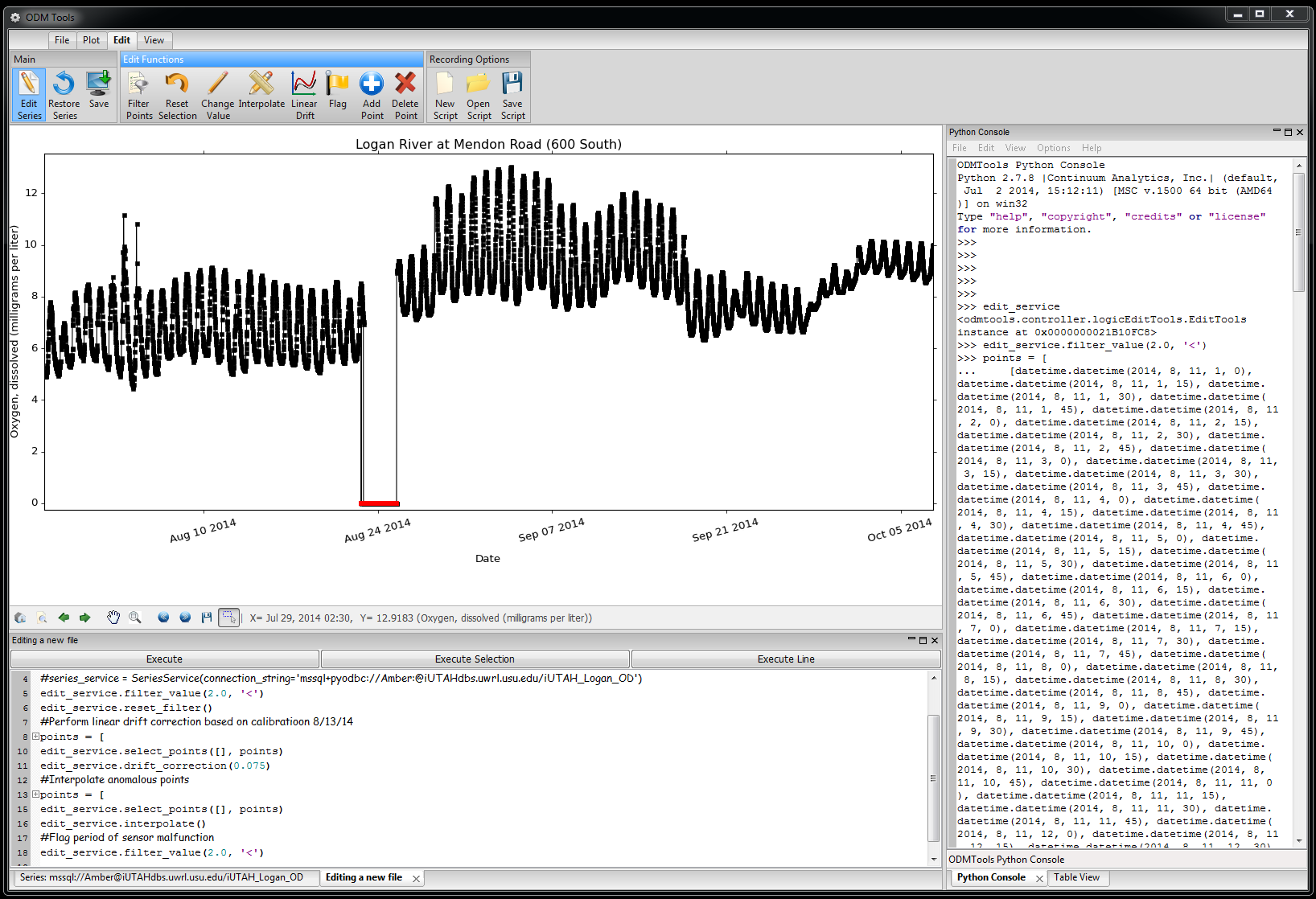 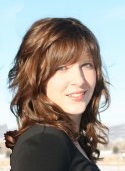 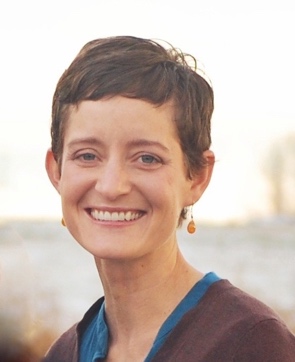 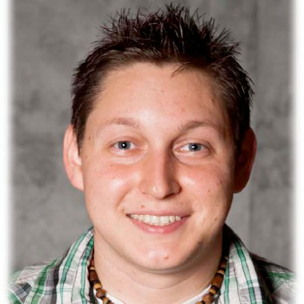 Horsburgh, J. S., Reeder, S. L., Spackman Jones, A., Meline, J. (2015). Open source software for visualization and quality control of continuous hydrologic and water quality sensor data, Environmental Modelling & Software, 70, 32-44, doi:10.1016/j.envsoft.2015.04.002.
[Speaker Notes: Combine with next slide.]
GAMUT Extensions: Additional WQ Efforts
Stormwater/canal network
New studies built on GAMUT infrastructure
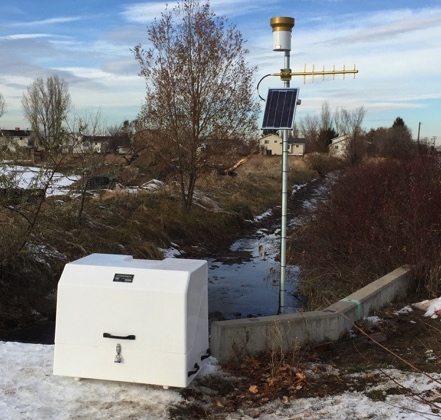 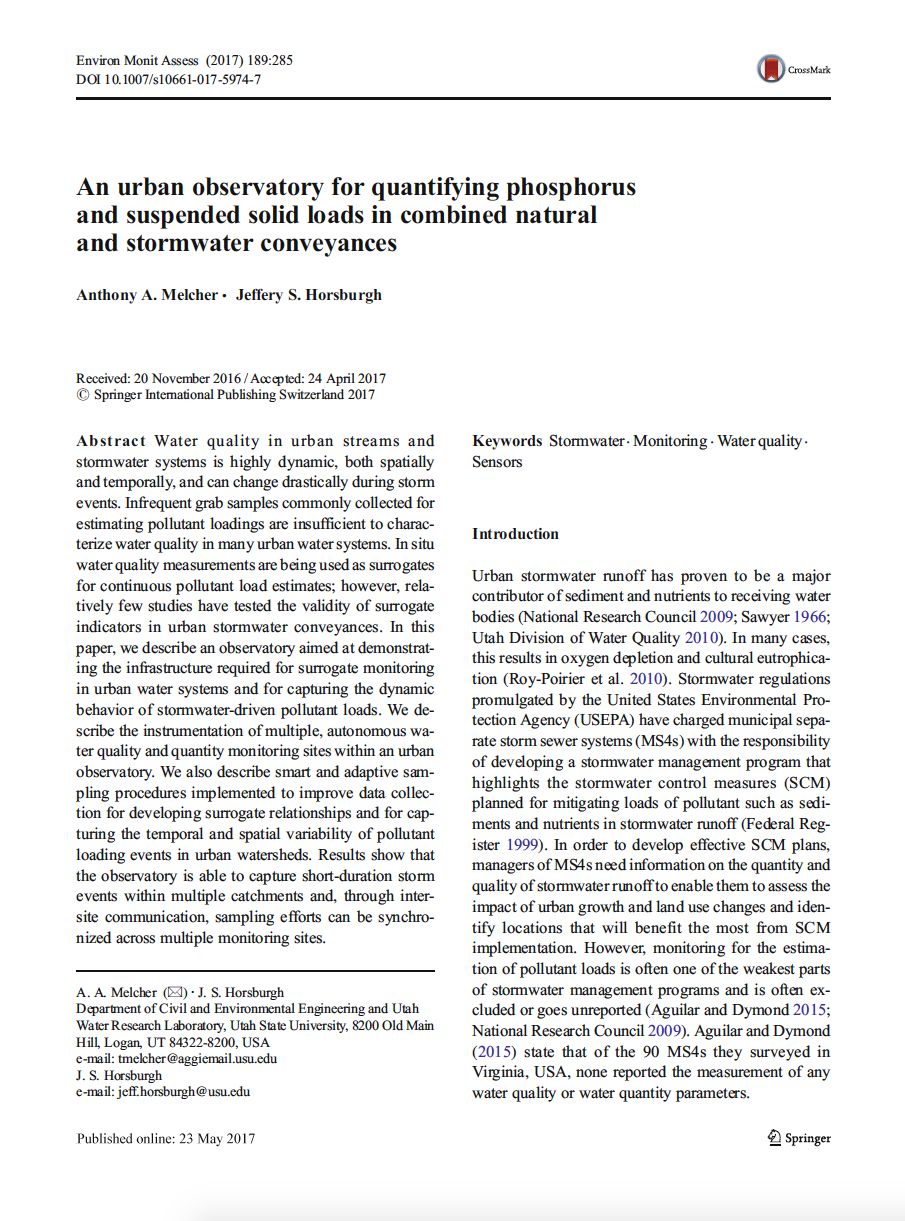 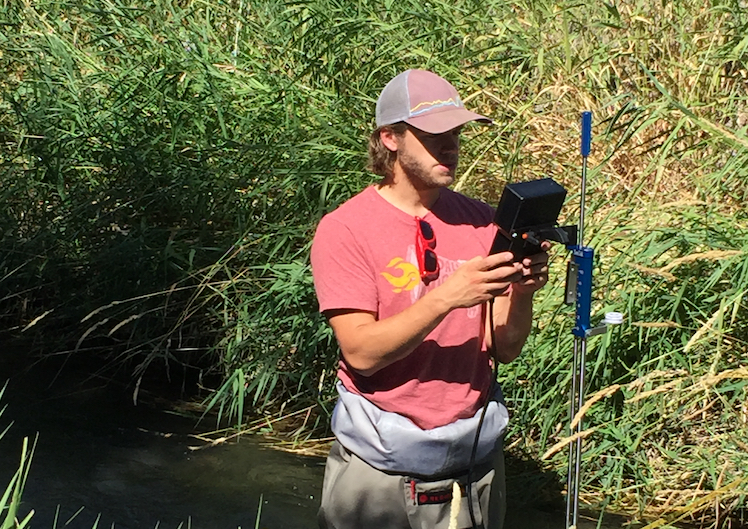 Software for Coupling Environmental Models
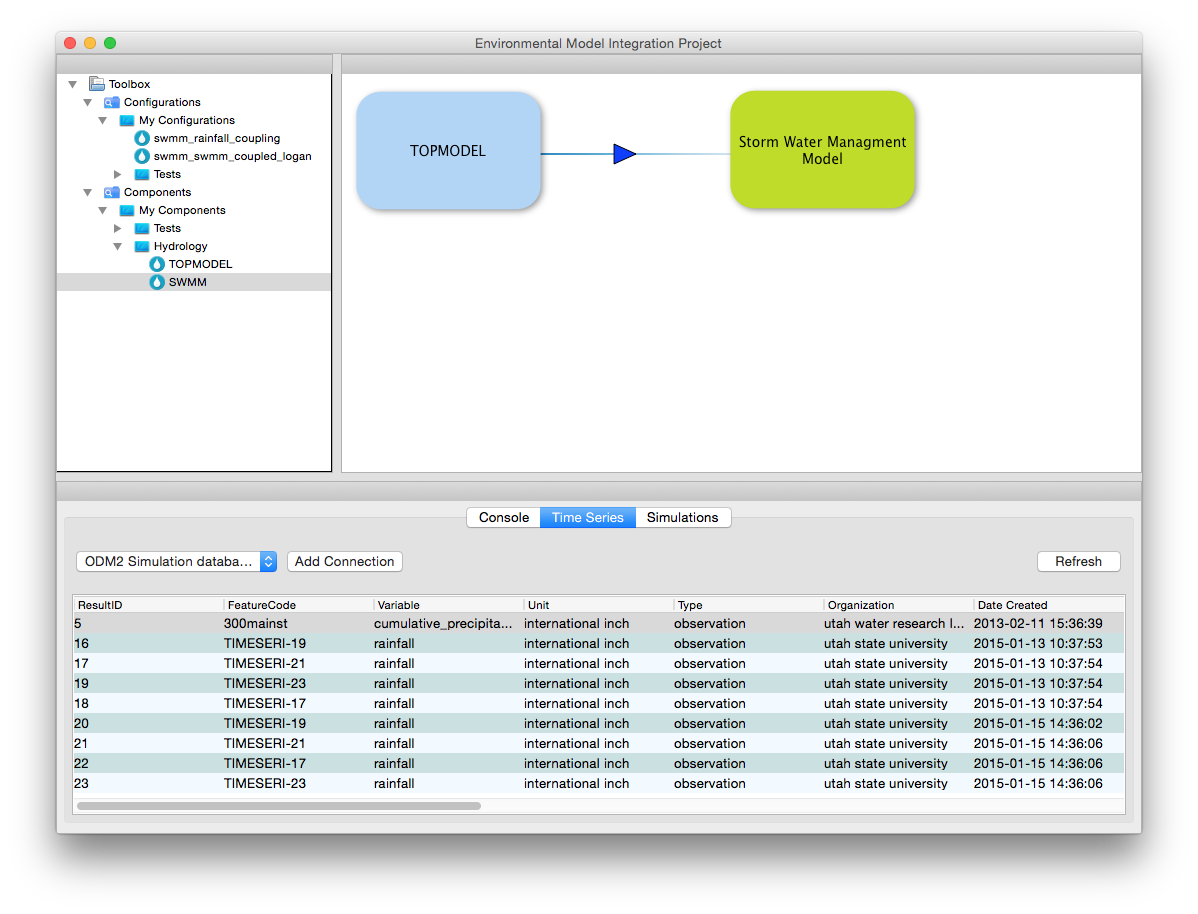 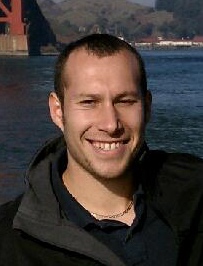 Technical Challenges of Model Coupling and Strategies for overcoming:
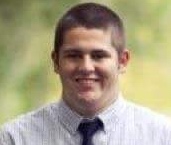 Coupling strategies
Inconsistency in programming languages
Space and time mismatches
Transferring data between models
Computational penalties
Mass balance errors
Modeling Environment
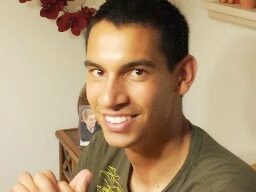 Wrapper API
Wrapper API
spatial transformation
Model2
Model1
temporal
transformation
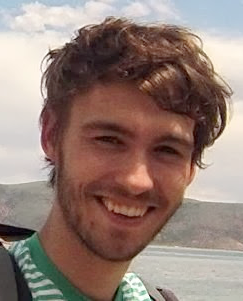 unit 
conversion
Wrapper API
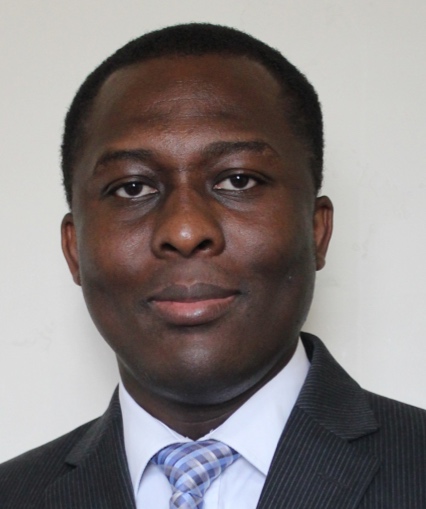 Buahin, C.A., J.S. Horsburgh (2015). Evaluating the simulation times and mass balance errors of component-based models: An application of OpenMI 2.0 to an urban stormwater system, Environmental Modelling & Software, 72, 92-109, doi:10.1016/j.envsoft.2015.07.003.
Model3
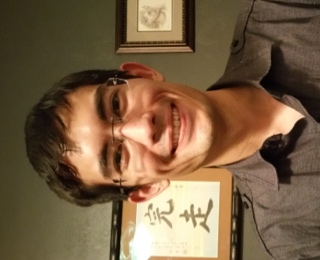 [Speaker Notes: Combine with next slide.]
“All of the primary datasets collected as part of this project will be made freely and publicly available…”
- iUTAH Proposal Data Management Plan
Visualizing Social Science Survey Results
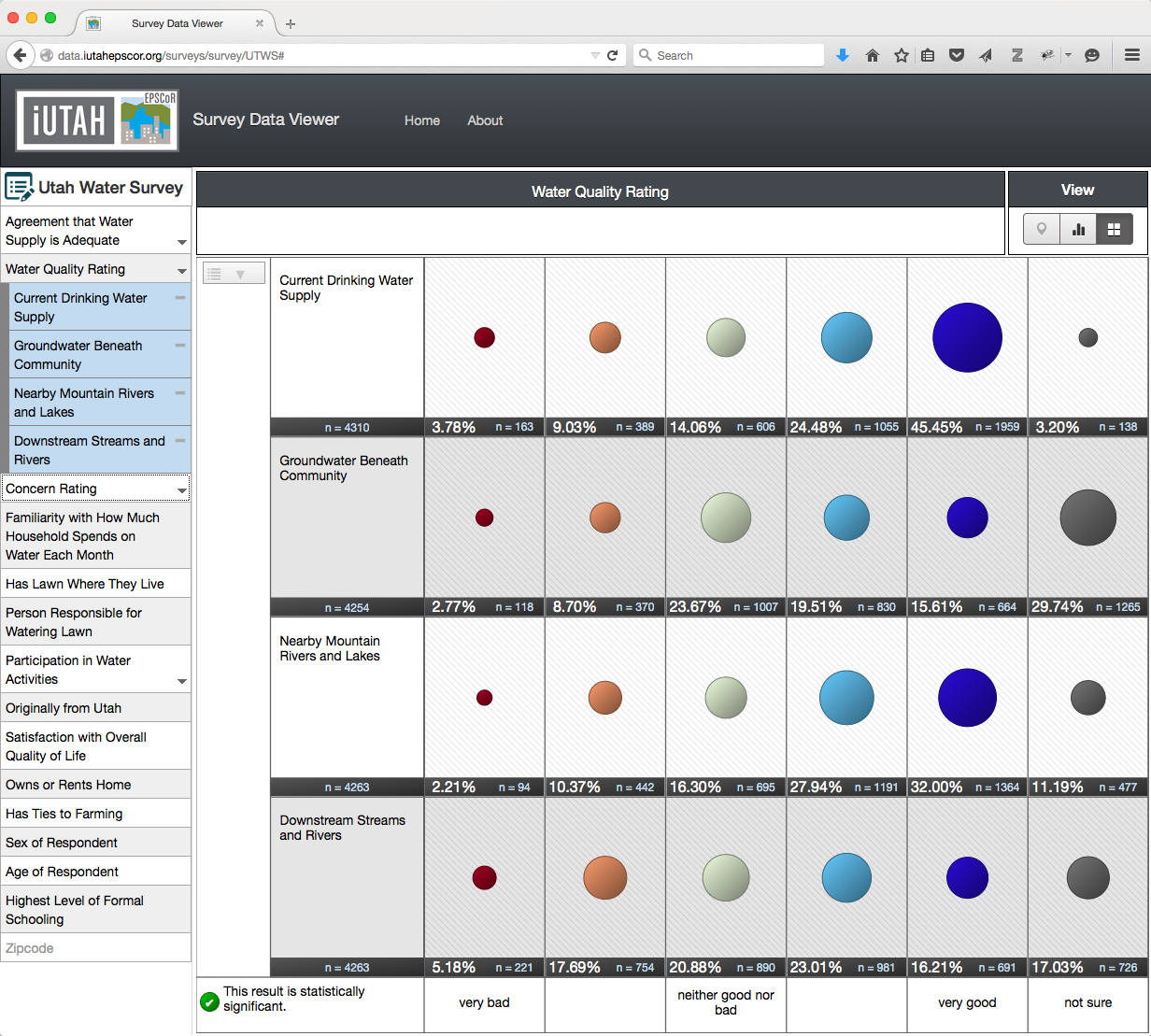 Visualization of public intercept survey results
Generic and reusable survey template
Open source code

http://data.iutahepscor.org/surveys/
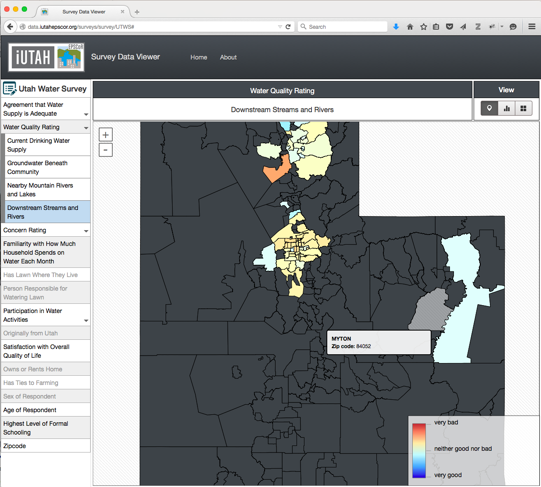 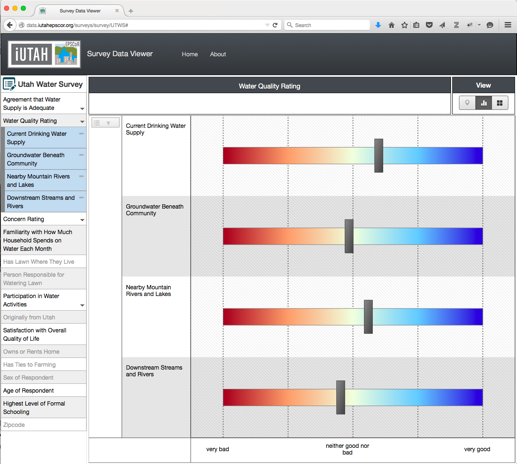 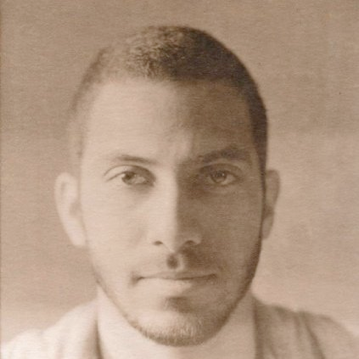 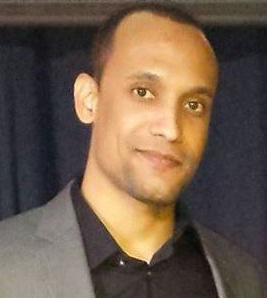 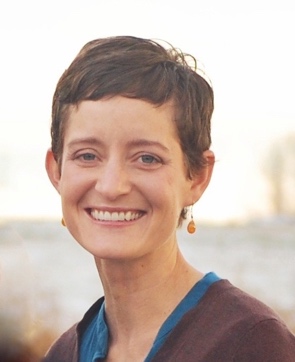 Jones, A. S., Horsburgh, J. S., Jackson-Smith, D., Ramirez, M., Flint, C., Caraballo, J. (2016). A Web-based, interactive visualization tool for social environmental survey data, Environmental Modelling & Software, 84, 412-426, doi:10.1016/j.envsoft.2016.07.013.
Sharing Diverse Data
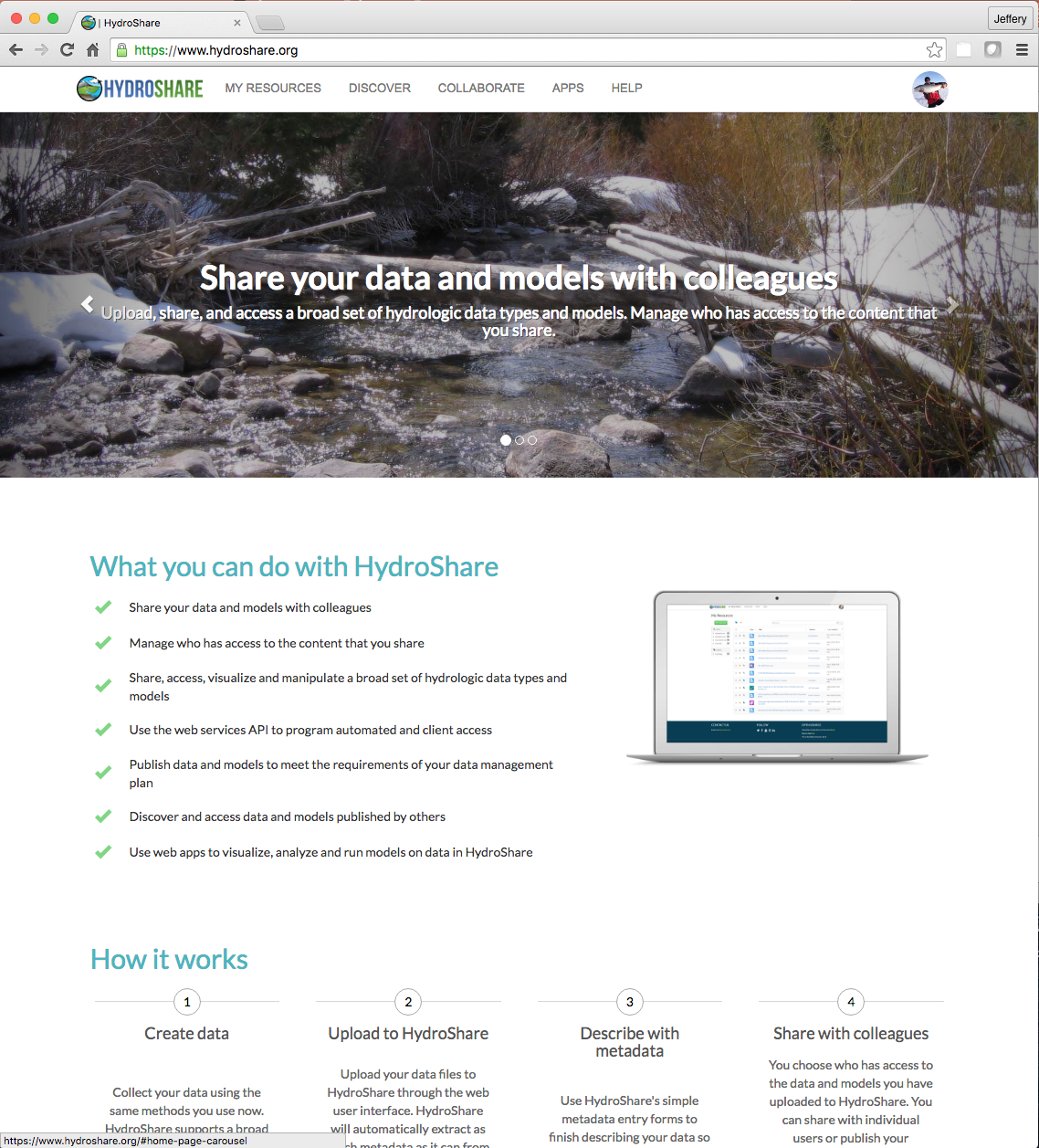 Sharing and collaborating around diverse data types used by water scientists
Biophysical
Social

iUTAH data use cases drove some of the design for HydroShare
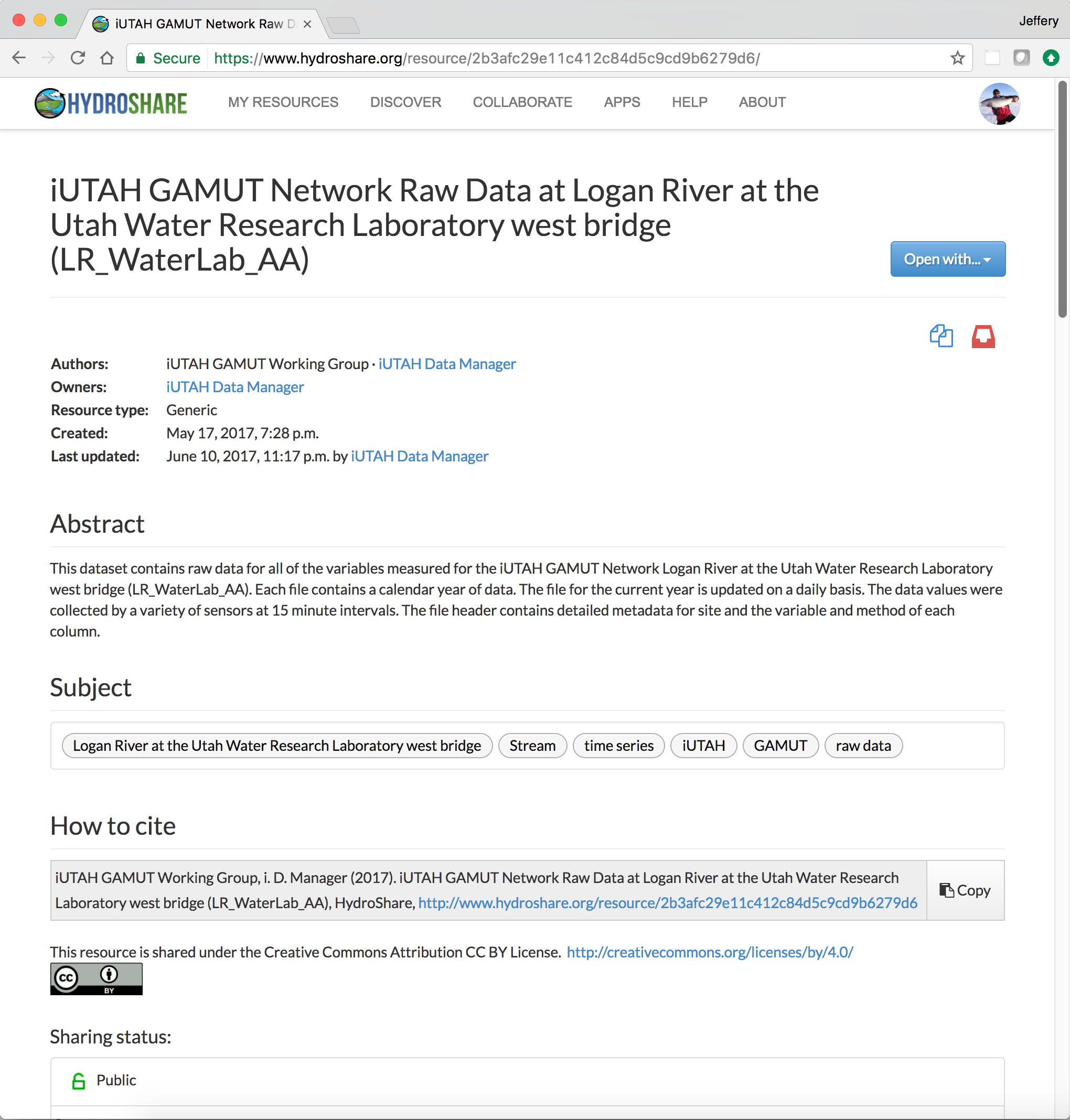 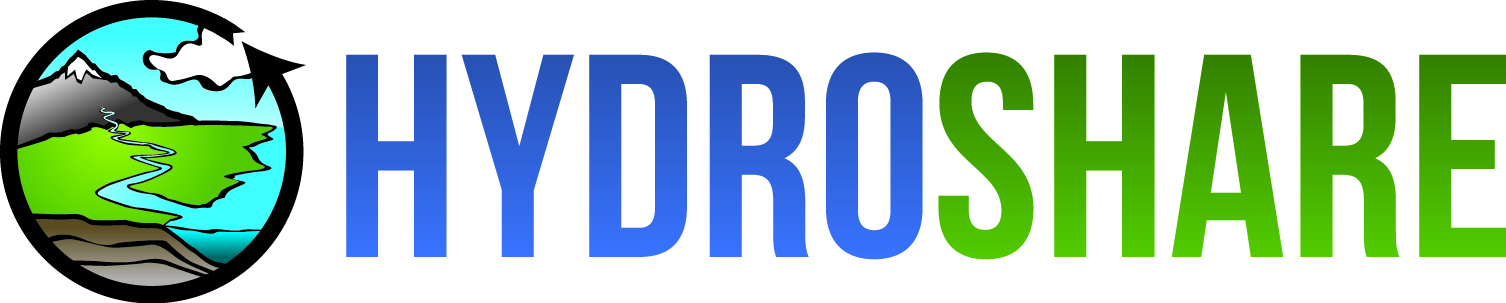 http://www.hydroshare.org
[Speaker Notes: Change screen shot to an IUTAH resource.

HydroShare developed in Parallel
We are using it now as our primary repository for research data and models
If you aren’t already, you should get familiar with it!!]
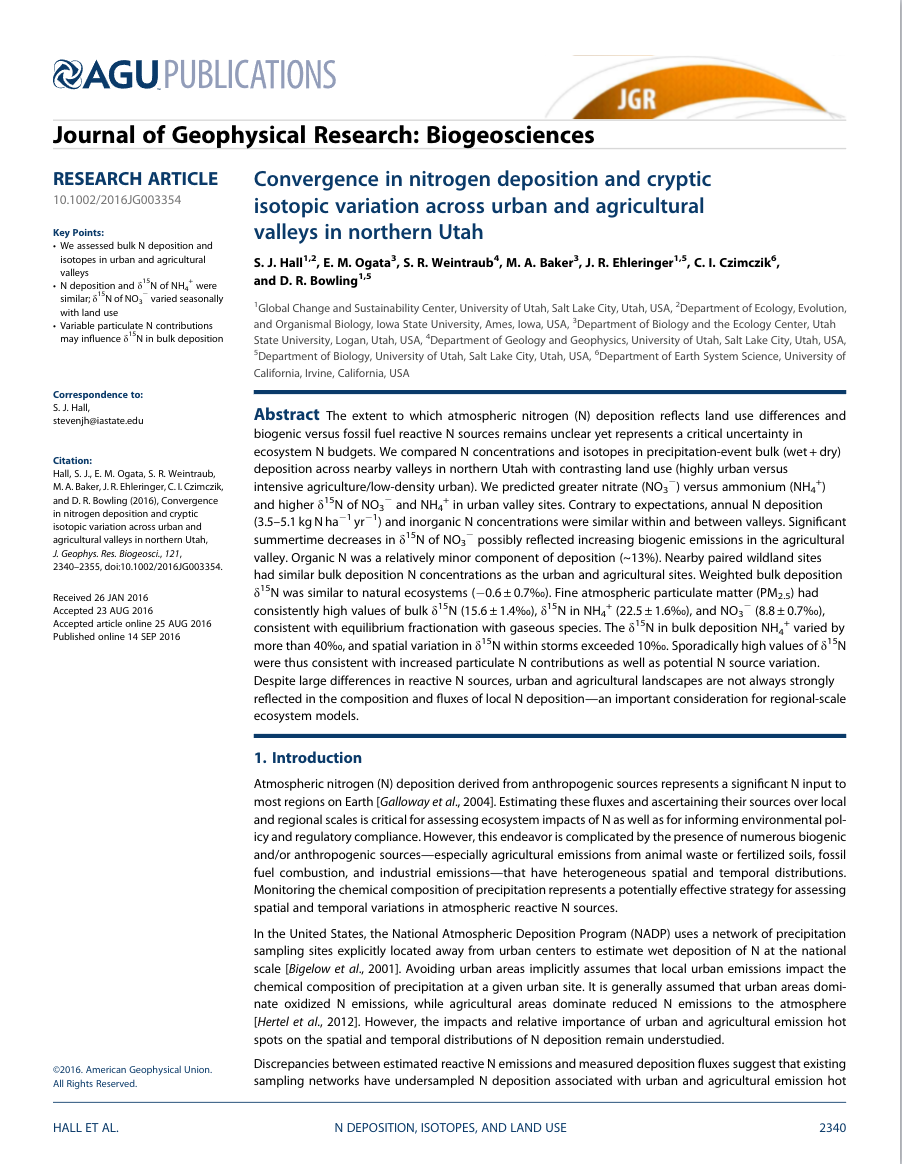 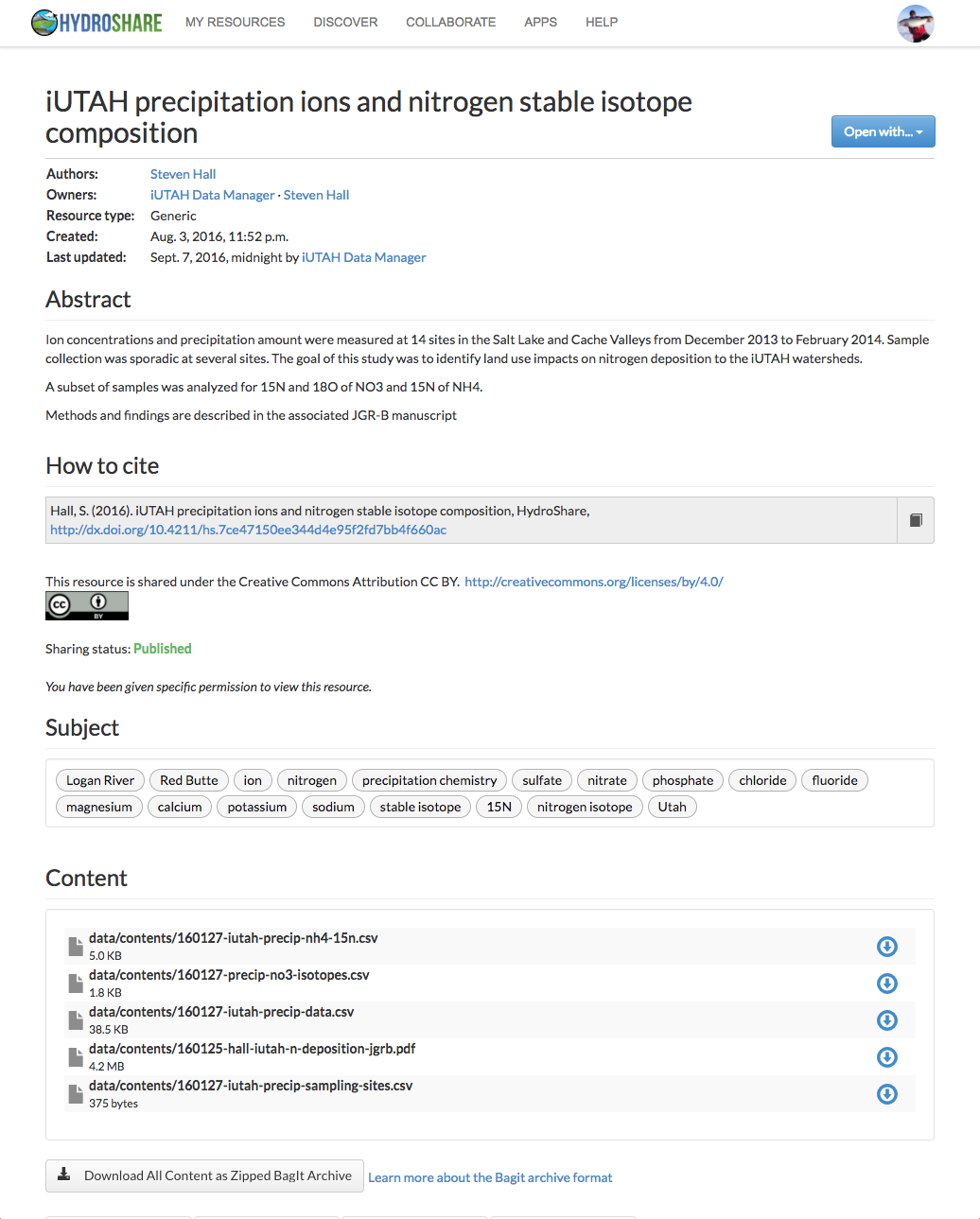 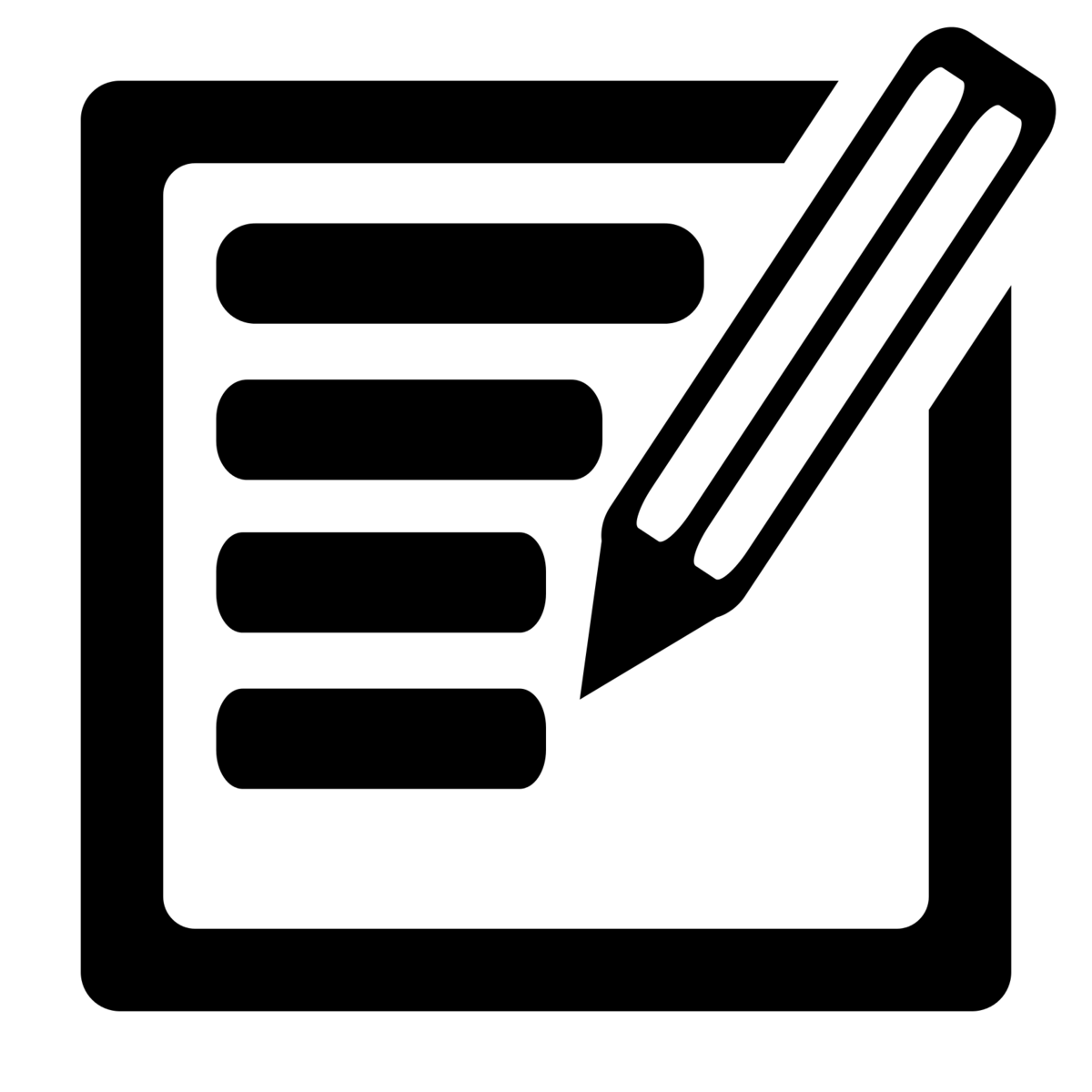 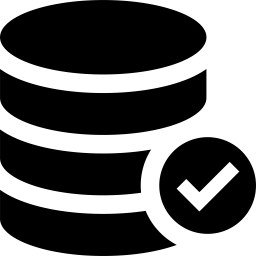 We want this to be your story!
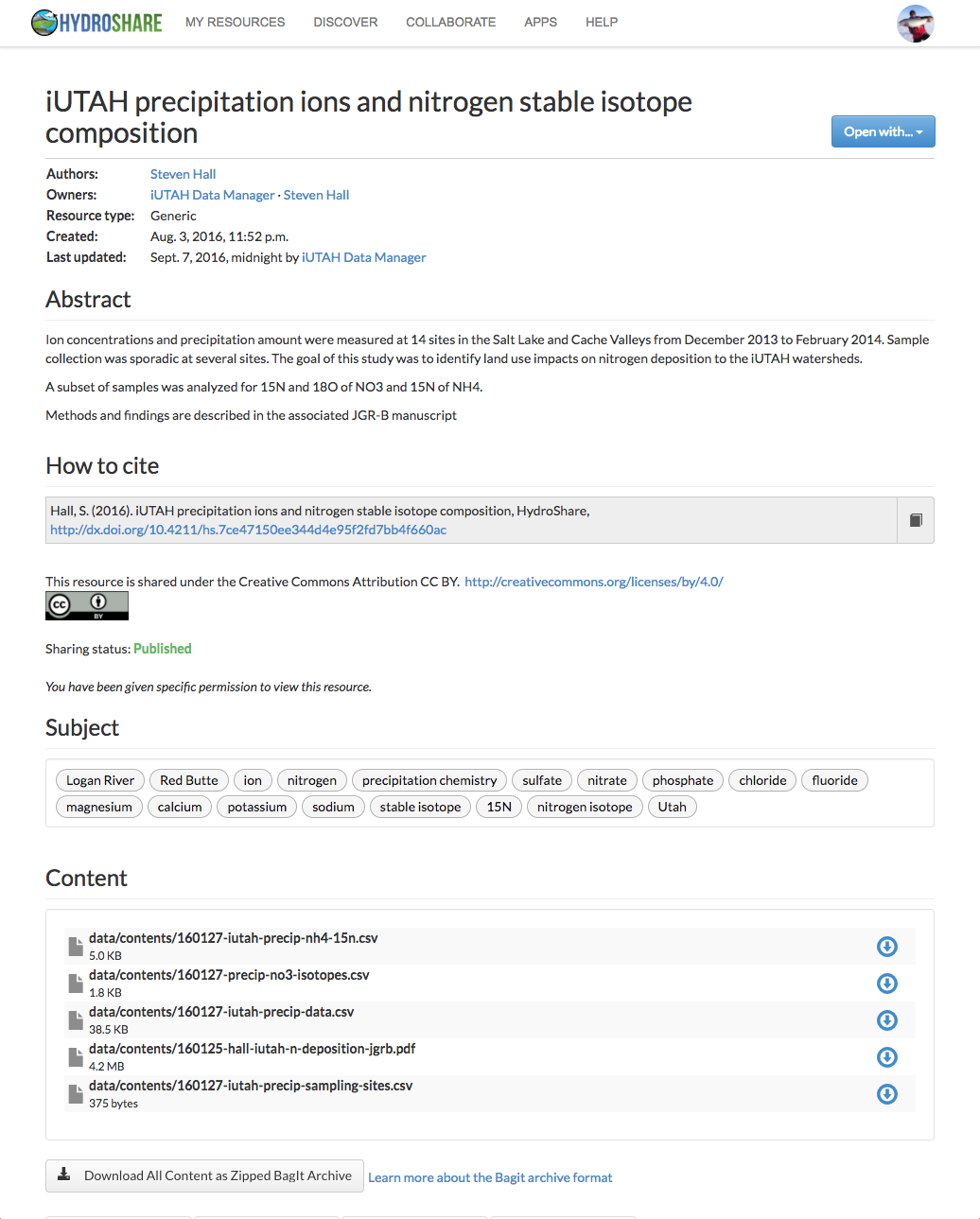 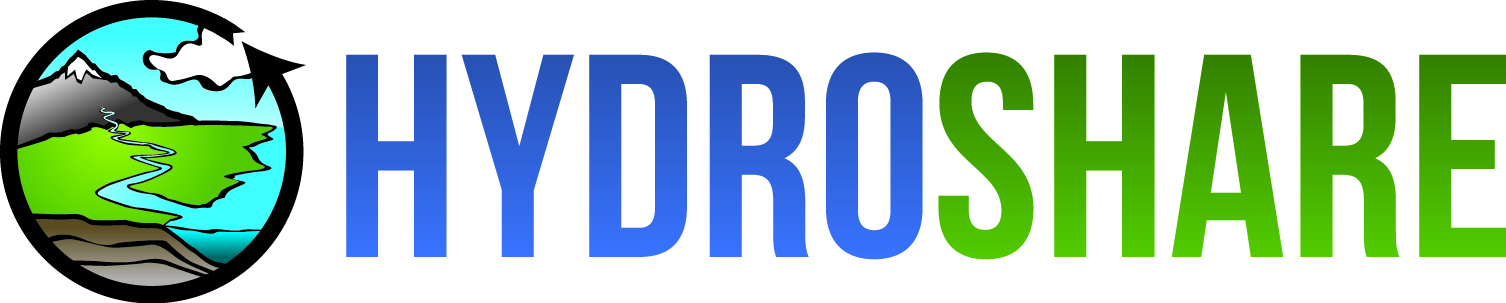 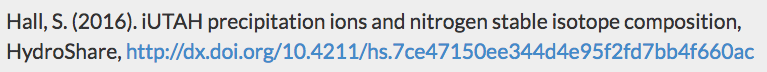 Steven verified his data and metadata were correct but kept the data private
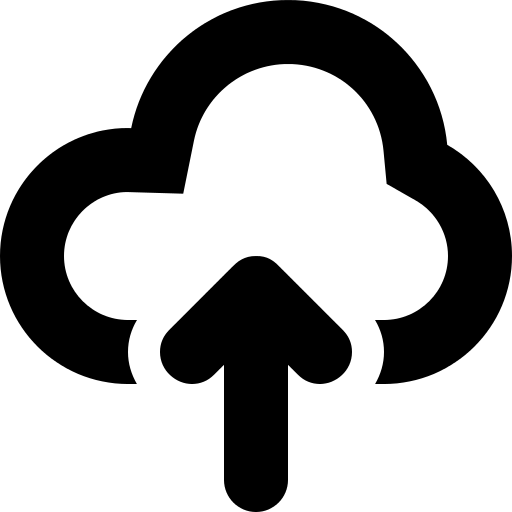 Steven submitted his paper for publication and responded to reviews
Steven published his data in HydroShare and received a DOI
With a little help, Steven deposited his dataset in the online HydroShare repository
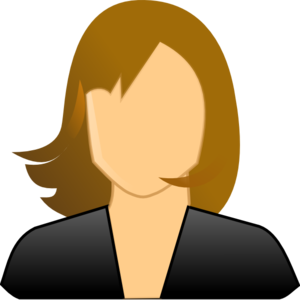 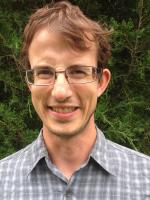 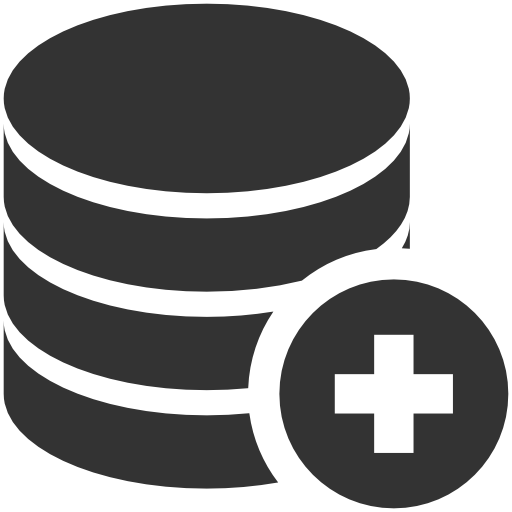 Steven collected his data in the field and transformed into a sharable format
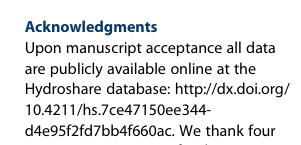 Steven published his paper and cited published data in HydroShare
The Steven Hall Story
[Speaker Notes: Get a silhouette picture.]
Publishing iUTAH Data
Review your data collection plan
Create one or more resources in HydroShare
Upload your files and describe with metadata
Share!
!
Contact Amber Jones or Jeff Horsburgh if you have questions about:
Data collection plans
Creating resources
Resource types
File formats
Organization of your data
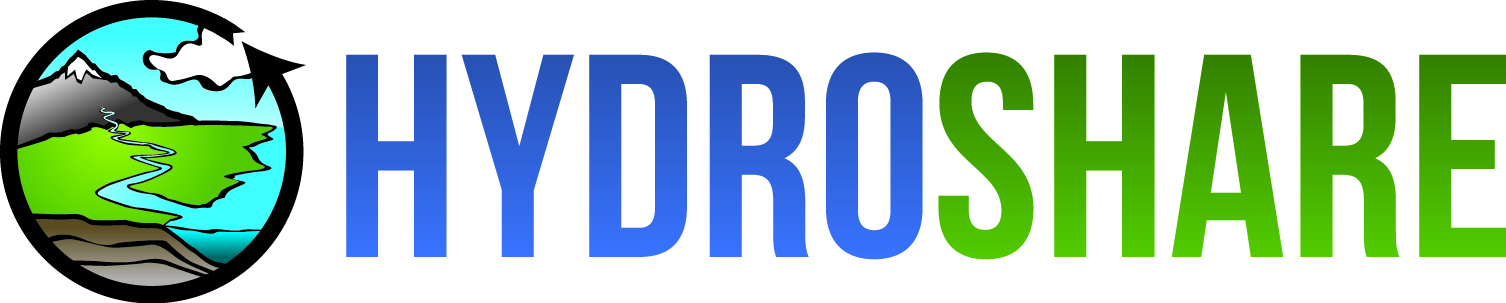 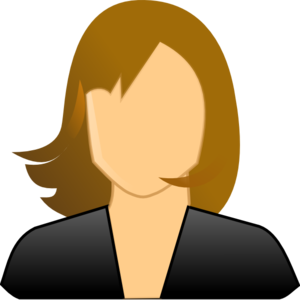 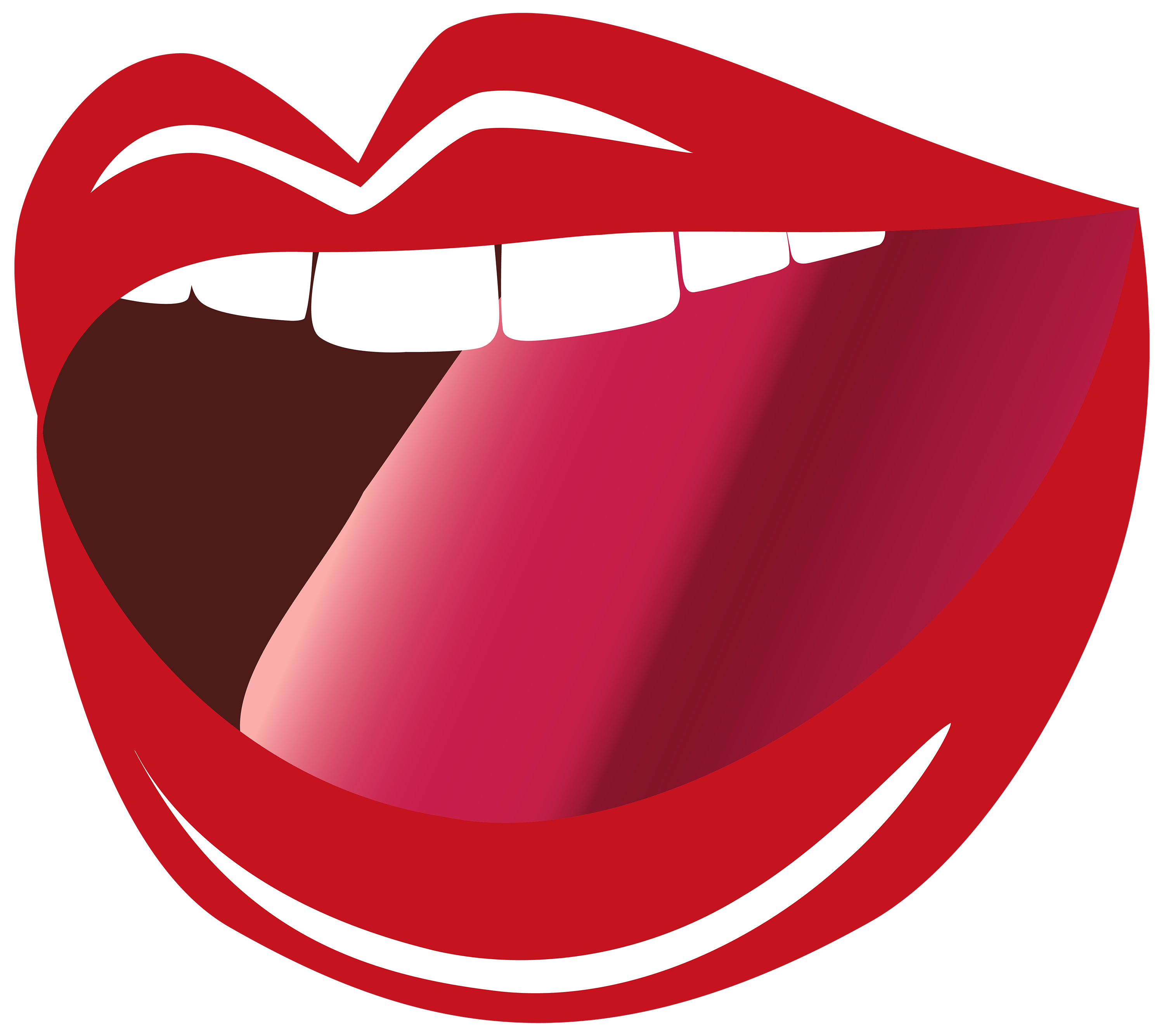 Additional Objectives
Leading research, training and education in coupled human-natural water resource systems
Recruiting and training a diverse STEM workforce and the next generation of researchers
Providing a lasting human and physical infrastructure
Hydroinformatics Course
3 to 5 partner universities
30 - 45 students total across the campuses
We focus on:
Data and the data life cycle
Databases and data models
Data visualization, transformation, analysis, and modeling
Technologies we use:
Relational database management systems
Structured query language
Python Programming
R Statistical Computing
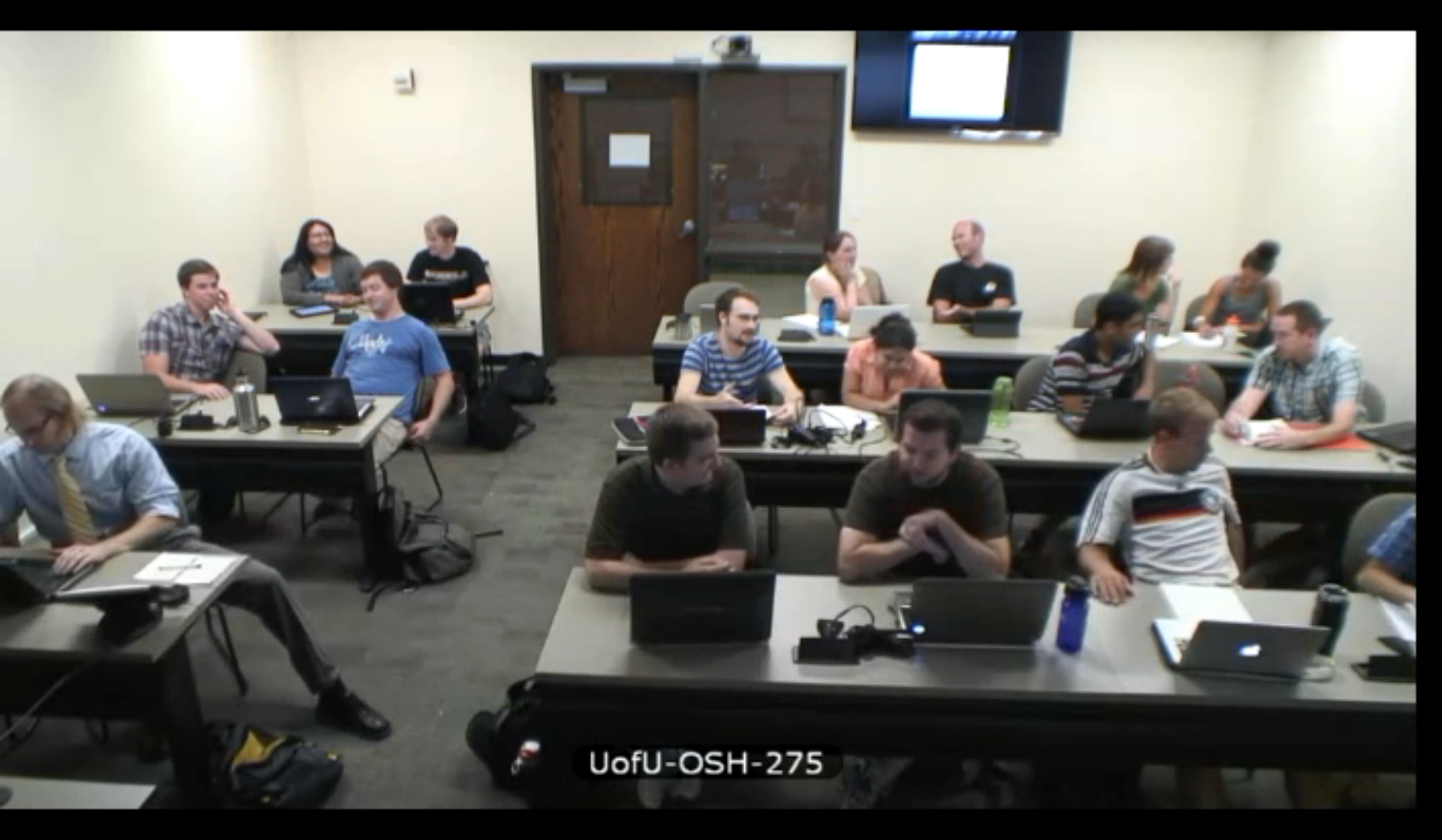 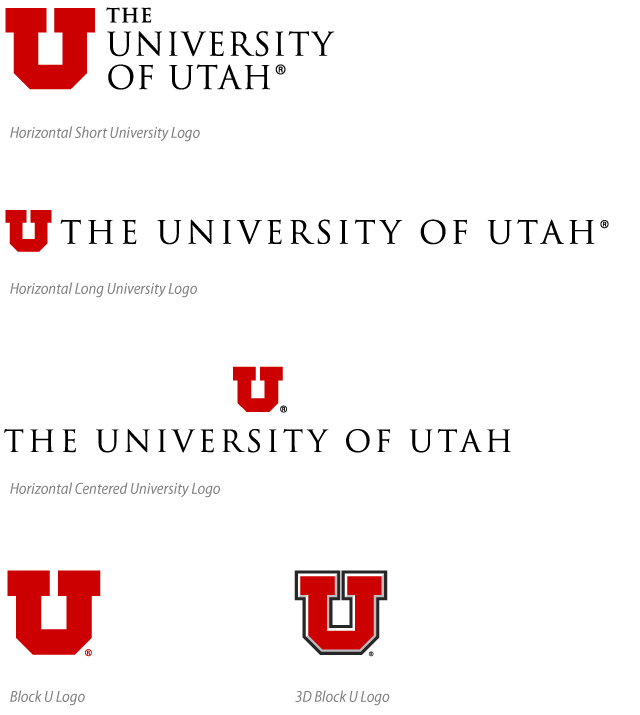 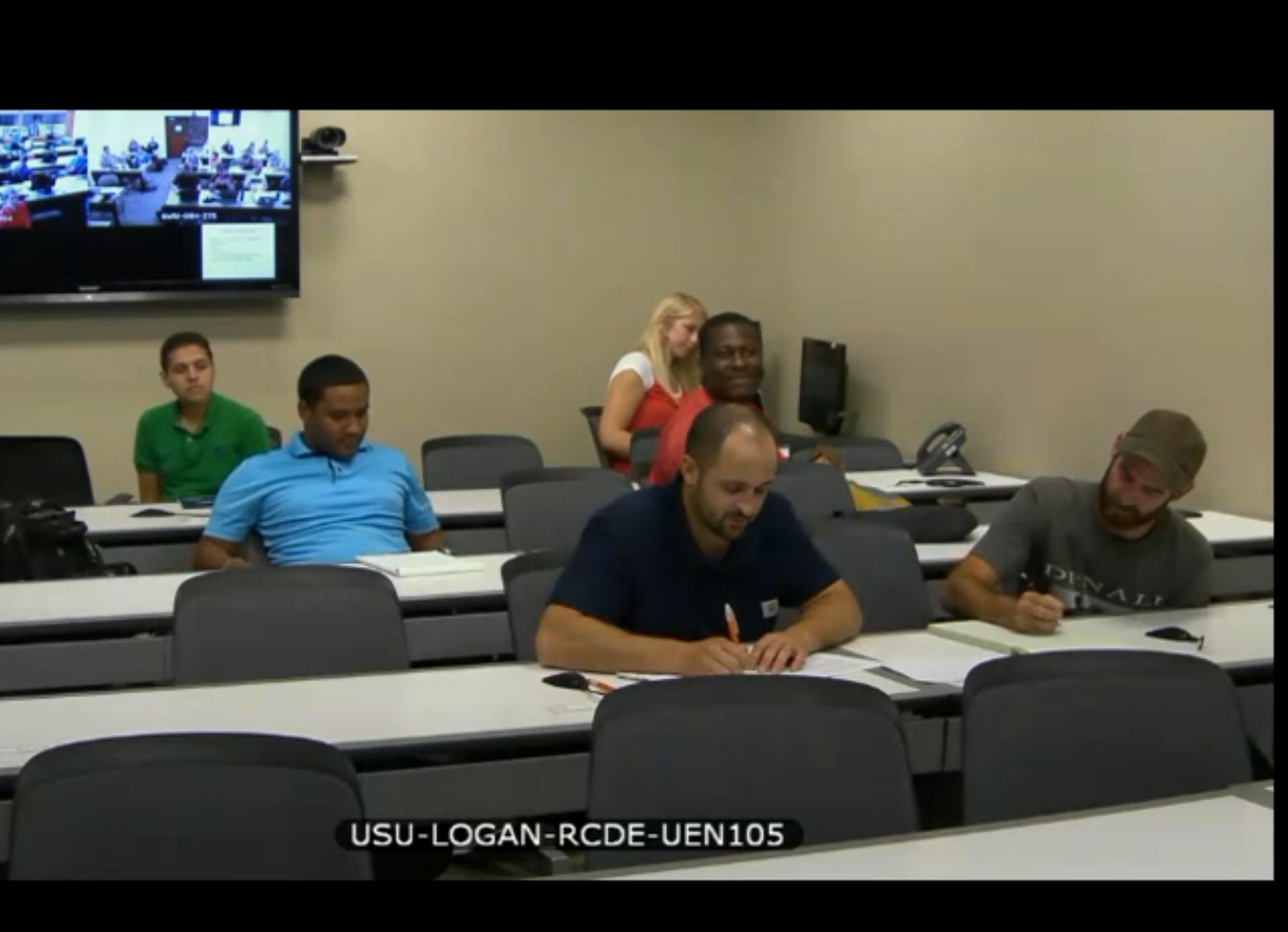 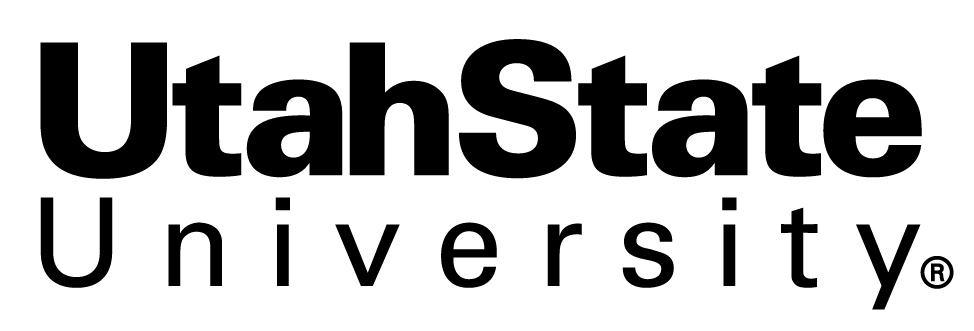 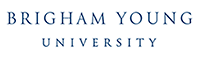 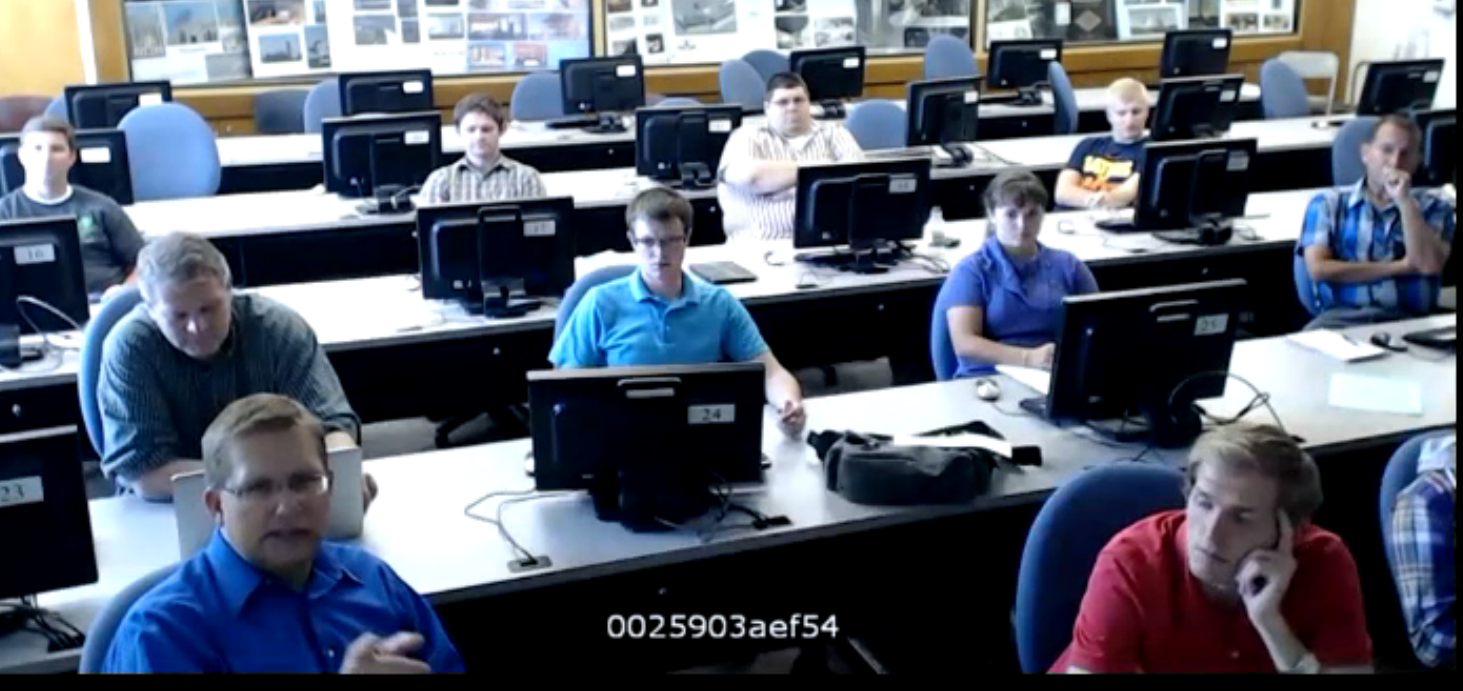 “My team used basic concepts from almost every class period and topic section in our term project. It was cool to see how all the individual skills added up to help us create and maintain hydrologic information.”
Data Policy and Data Management Training
Raising awareness of data management needs and requirements across iUTAH
Conducted training, including:
Visualizing sensor data streams
Scripted and reproducible quality control of sensor data streams
Quality control workflow 
Data publication tutorials
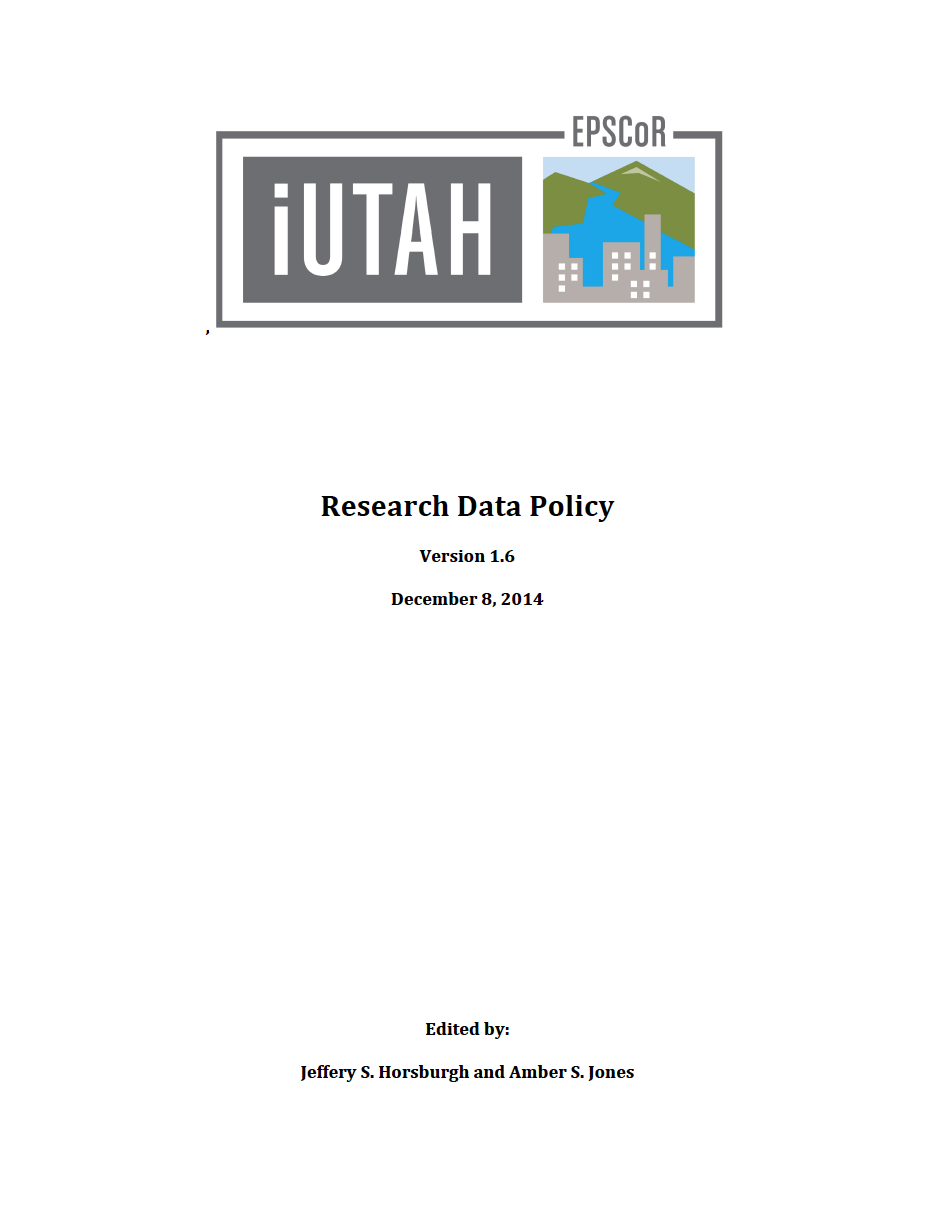 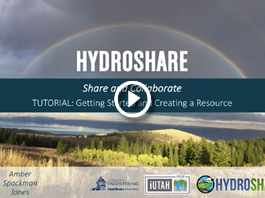 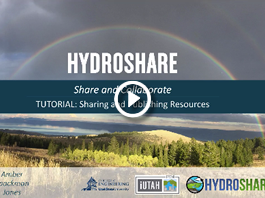 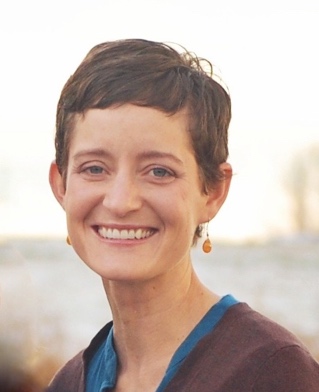 Changing the culture from “My Data” to “Our Data”
Undergraduate Training
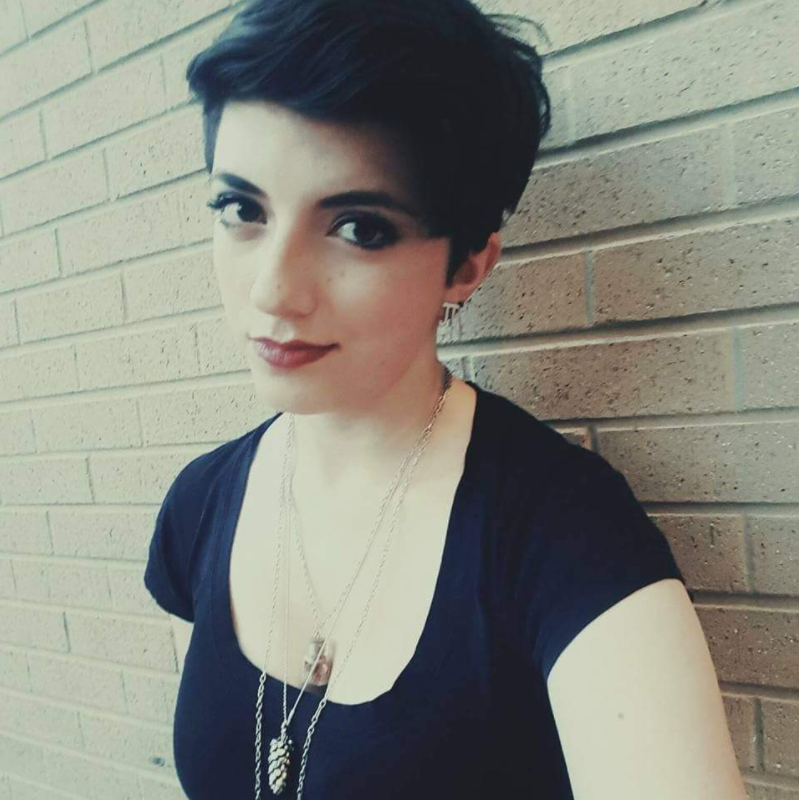 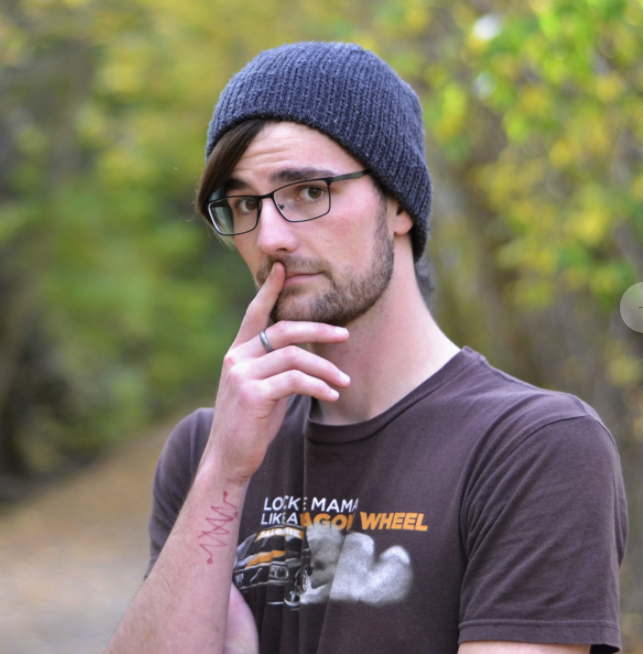 Creating the next generation of “Cyber-savvy” engineers and scientists
Prototyping and developing new software applications
Collaborating with iUTAH scientists
Co-authoring CI-related papers
Gaining practical experience and improving job prospects
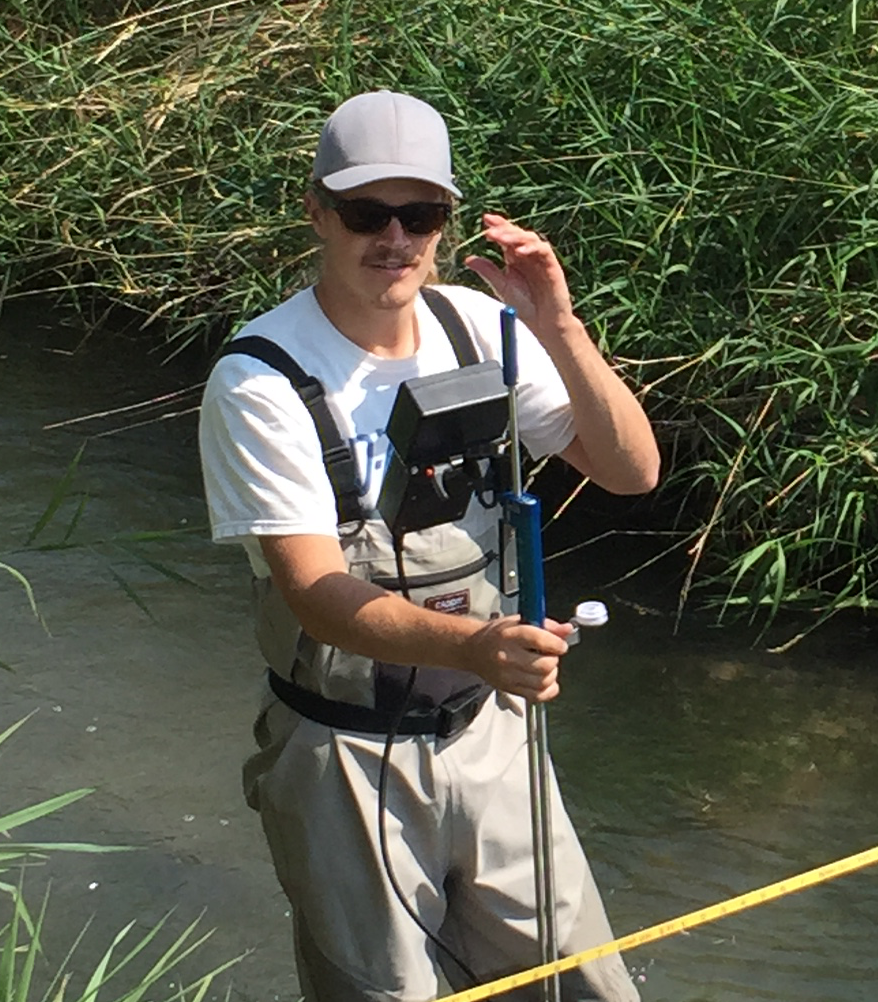 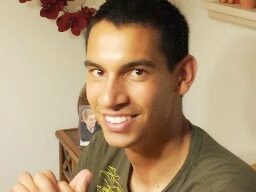 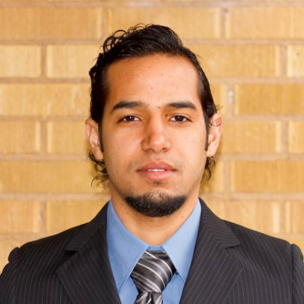 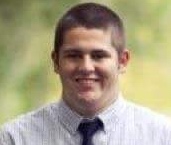 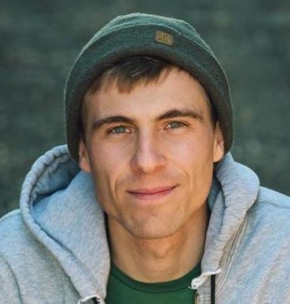 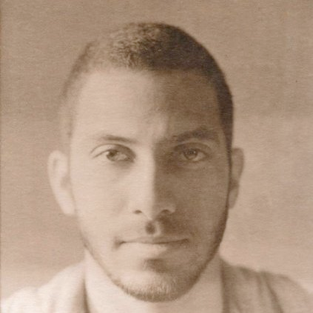 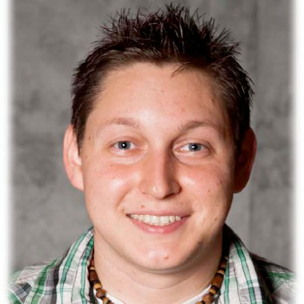 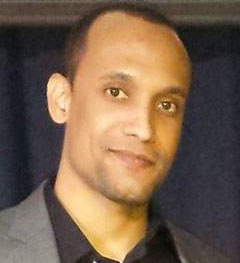 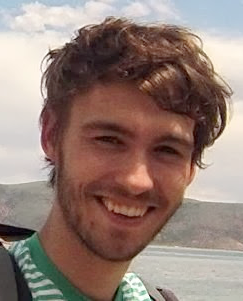 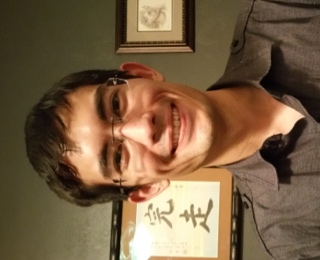 Questions?
Open Source Code Repositories
WEBTSA – GAMUT time series data visualization
https://github.com/UCHIC/WEBTSA 
ODM Streaming Data Loader
https://github.com/ODM2/ODM2StreamingDataLoader  
ODM Tools Python – Sensor data management and QC
https://github.com/UCHIC/ODMToolsPython
ODM2 Sensor – Sensor equipment management
https://github.com/UCHIC/ODM2Sensor
iUTAH Utilities – Automated alerts, etc.
https://github.com/UCHIC/iUtahUtilities
iUTAH Survey Data Viewer – Visualization of survey data
https://github.com/UCHIC/SurveyDataViewer 
iUTAH Data – Modeling and Data Federation Website
https://github.com/UCHIC/iUTAHData
Jeff Horsburgh
jeff.horsburgh@usu.edu
435-797-946

Amber Jones
amber.jones@usu.edu
435-797-7147
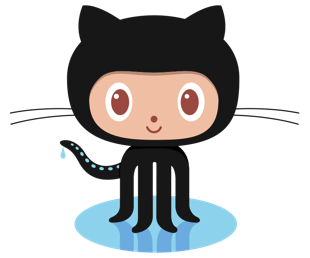 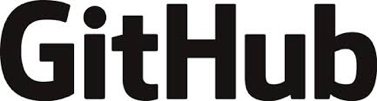